On the Complexity of Scrypt and Proofs of Space in the Parallel Random Oracle Model
Binyi Chen
UCSB
joint work with
Joel Alwen, Chethan Kamath, Vladimir Kolmogorov, Krzysztof Pietrzak, and Stefano Tessaro
Motivation: Password Hashing
Given input (id, psw)
check F(psw, salt) is consistent
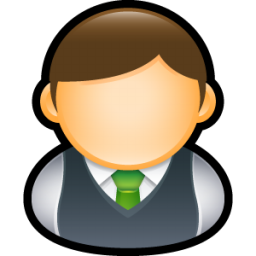 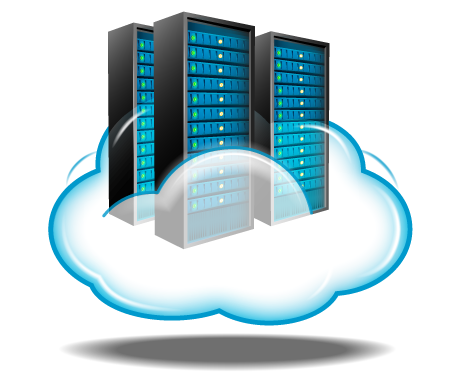 login, password = (Alice, “abcde”)
(Alice, x)
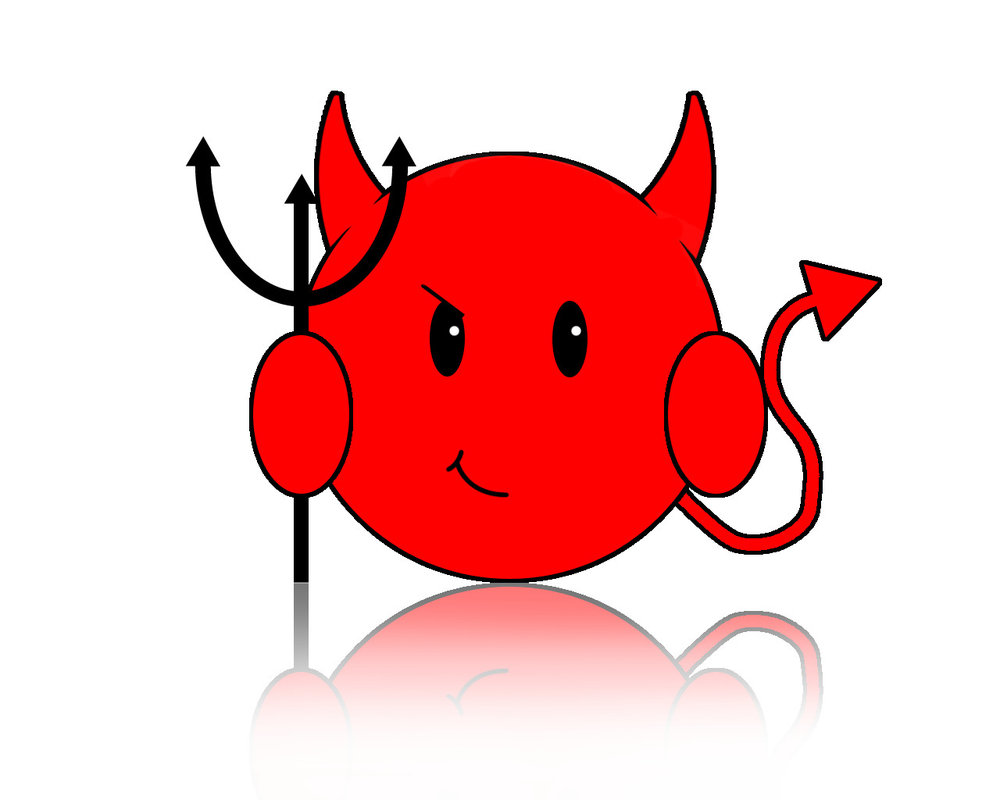 Alice, F(“abcde”, salt1), salt1
Bob, F(“xyz123”, salt2), salt2
Carol, F(“1234”, salt3), salt3
……
Alice, “abcde” 
Bob, “xyz123”
Carol, “1234”
……
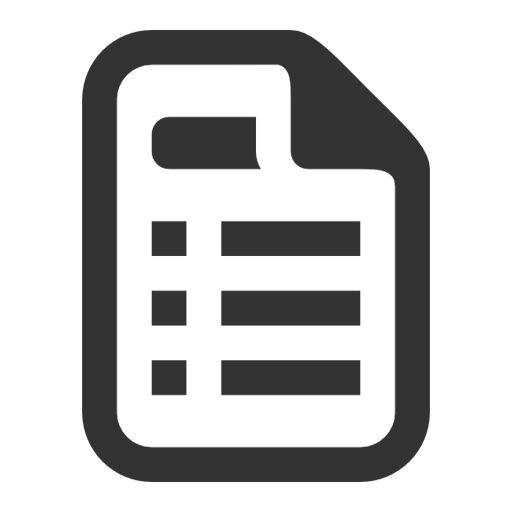 Alice, “abcde”
Alice, F(“abcde”, salt1), salt1
Steal
Enumerate x
Until F(x, salt1) = F(“abcde”, salt1)
what is F?
Passwords leak!
Moderately hard F
C: The least cost to compute F
F
User
Adversary
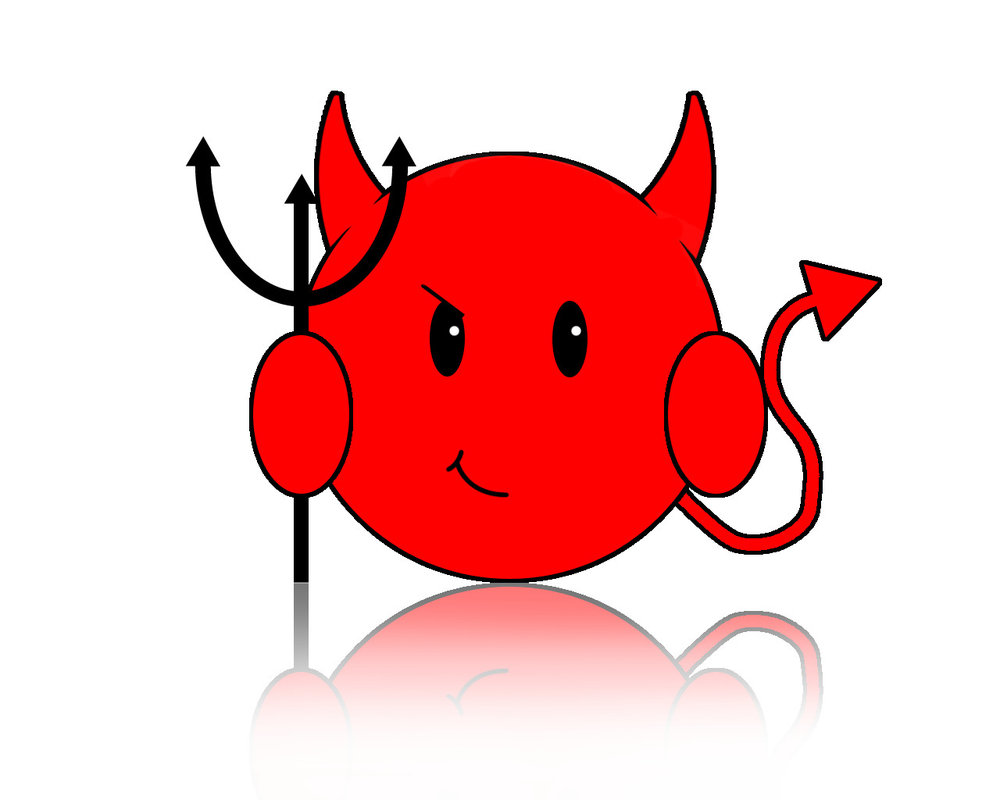 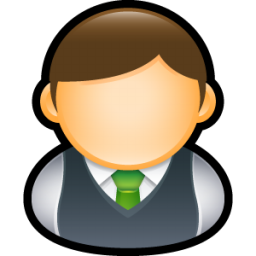 What is cost C?
time? memory? energy?
C: not too large
login quickly
C: not too small
against brute-force attack
Traditional cost metric: Time
Typical solution: iteration
H
H
H
H
H
H
H
H
X1
X
X2
Xn-1
F(X)
Xn-2
………...
Input
X1
X’
X2
Xn-1
F(X’)
Xn-2
………...
Input
Problem:
cost 1
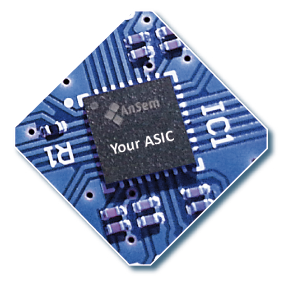 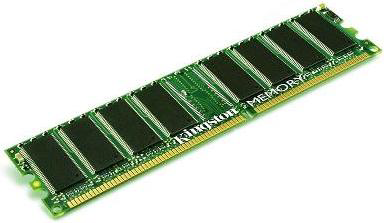 Multiple inputs
with same cost
ASICs
Brute-force attack
Hardware (ASICs) can 
speed up hashing power considerably at equal cost
Sequential Memory Hardness[Per09]
A function F is sequential memory-hard if F:
Cannot be computed
Can be computed
with cost much lower than C(n)
sequentially with cost C(n)
even with parallel computation
e.g. O(n2)
e.g. O(n2-ε) for any ε>0
Cost
=
Size-Time complexity
Better reflects $ cost
[Per09]
Designing sequential memory-hard functions
In this paper:
Important!
primary target
Focus on analyzing the core of Scrypt
ROMix function
Password-hashing competition
similar to the core of Argon2d
Proposed designs:
Scrypt
In the rest of the talk
Catena
Balloon hashing
……
“Scrypt” = “ROMix function”
Argon2i
Argon2d
Few come with provable security
Sequential Memory hard functions: ROMix[Per’09]
Phase 1:
H
H
H
H
H
X1
X
X2
Xn-1
Xn=S
Xn-2
………...
Input
SHA-256
id0 = S mod n +1
S1
S
Input
H(Xid⨁ S)
0
Phase 2:
Sequential Memory hard functions: ROMix[Per’09]
Phase 1:
H
H
H
H
H
H
H
H
X1
X
X2
Xn-1
Xn=S
Xn-2
………...
Input
SHA-256
idn-1 = Sn-1 mod n + 1
id1 = S1 mod n + 1
Xid
Xid
Xid
Xid
n-1
n-2
1
0
Sn-1
Sn=y
S1
S2
Sn-2
S
………...
Input
H(Xid⨁ S)
0
Phase 2:
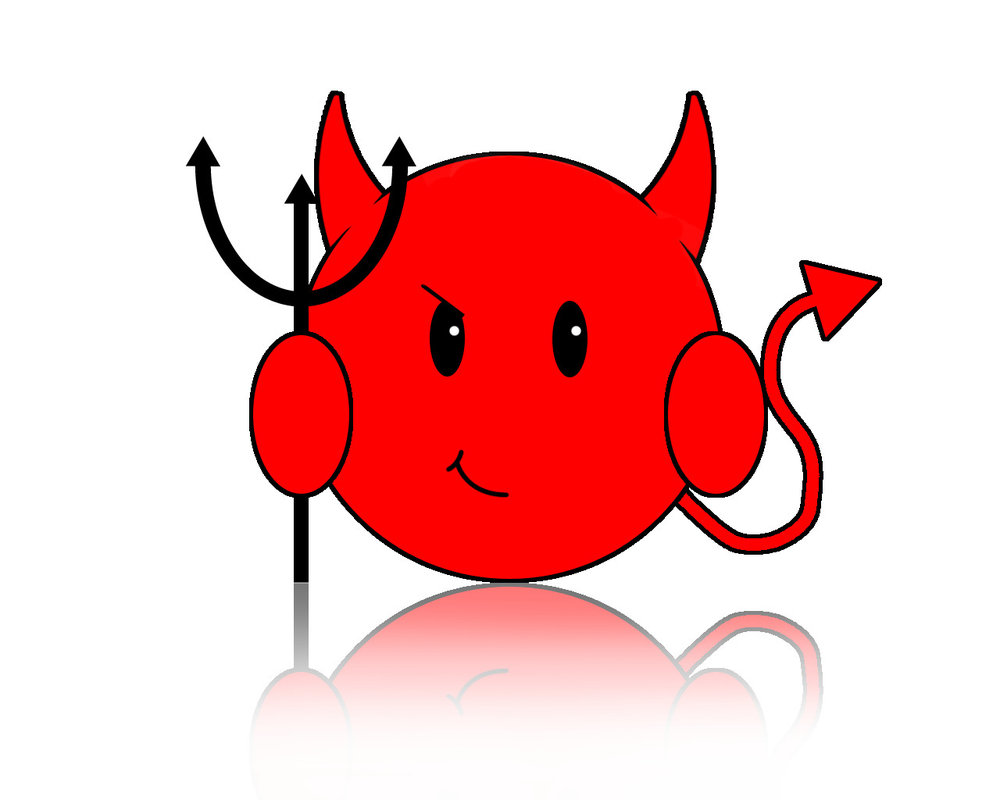 Remembering all Xi
Xn-2
X2
Xn
X4
X5
Xn-3
X1
Xn-1
X3
........
H
id0 = S mod n +1
S1
S
Input
Phase 2:
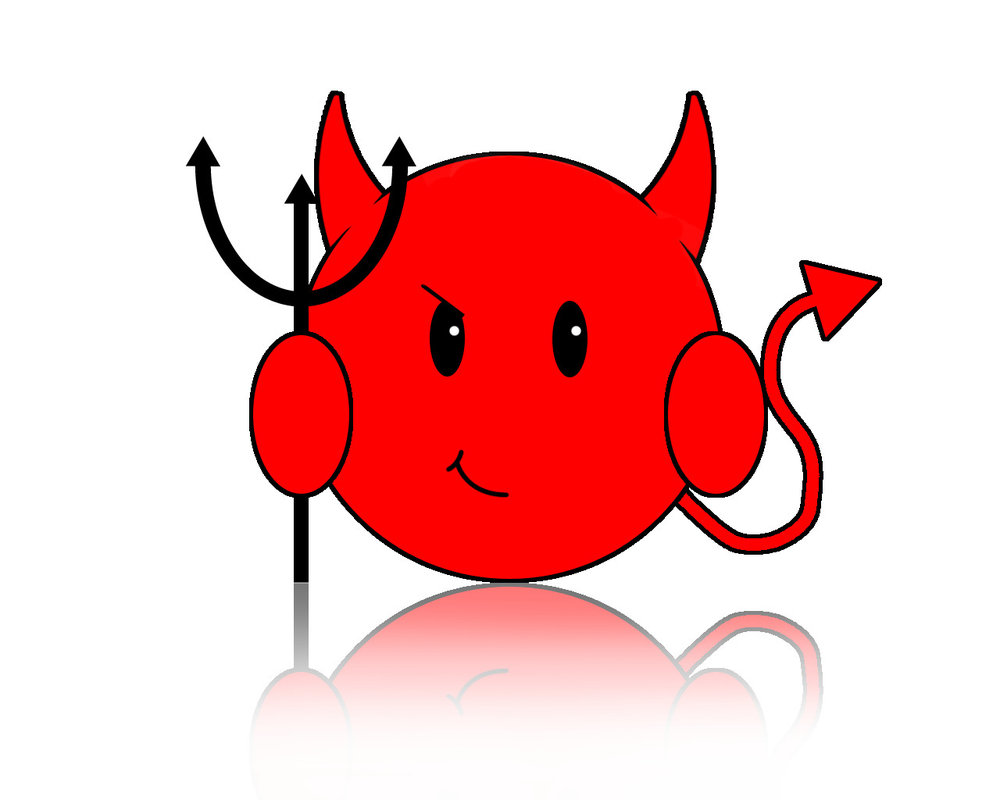 Remembering all Xi
Xn-2
X2
Xn
X4
X5
Xn-3
X1
Xn-1
X3
........
H
H
H
H
Memory: O(n)
Time: O(n)
idn-1 = Sn-1 mod n + 1
Xid
Xid
Xid
Xid
n-1
n-2
1
0
Sn-1
Sn=y
S1
S2
Sn-2
S
………...
Input
Phase 2:
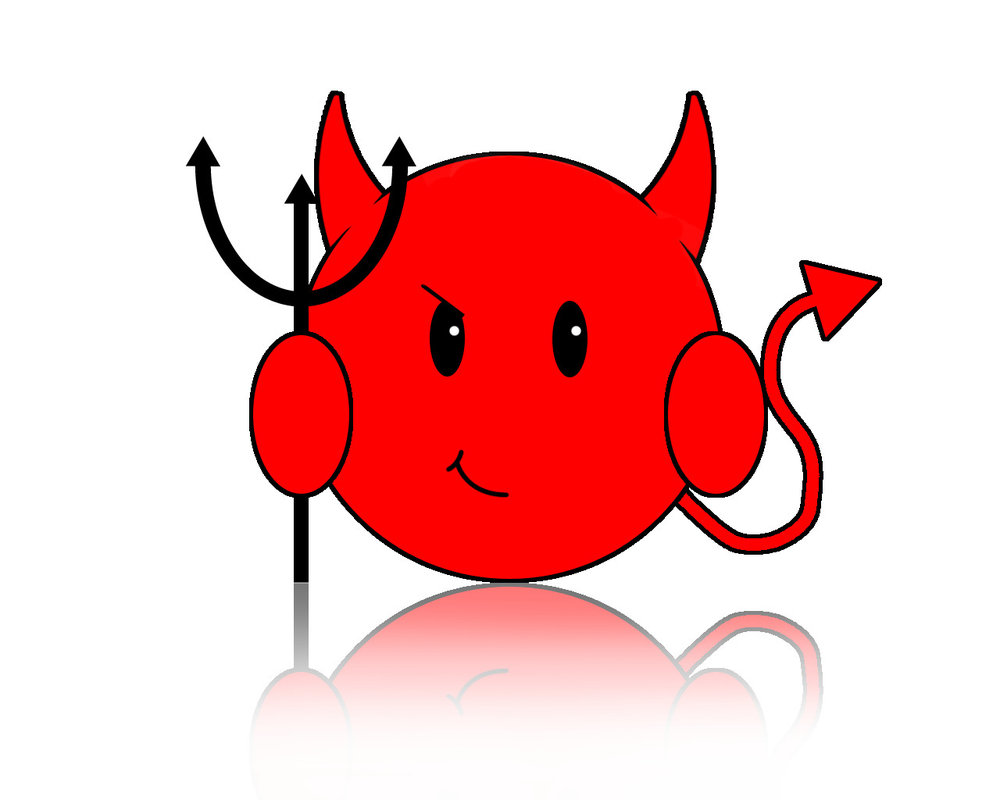 Space: O(1)
H
X1=H(X)
X2=H(X1)
Step 1:
X3=H(X2)
Step 2:
Step 3:
id0 = S mod n +1
S
Input
Phase 2:
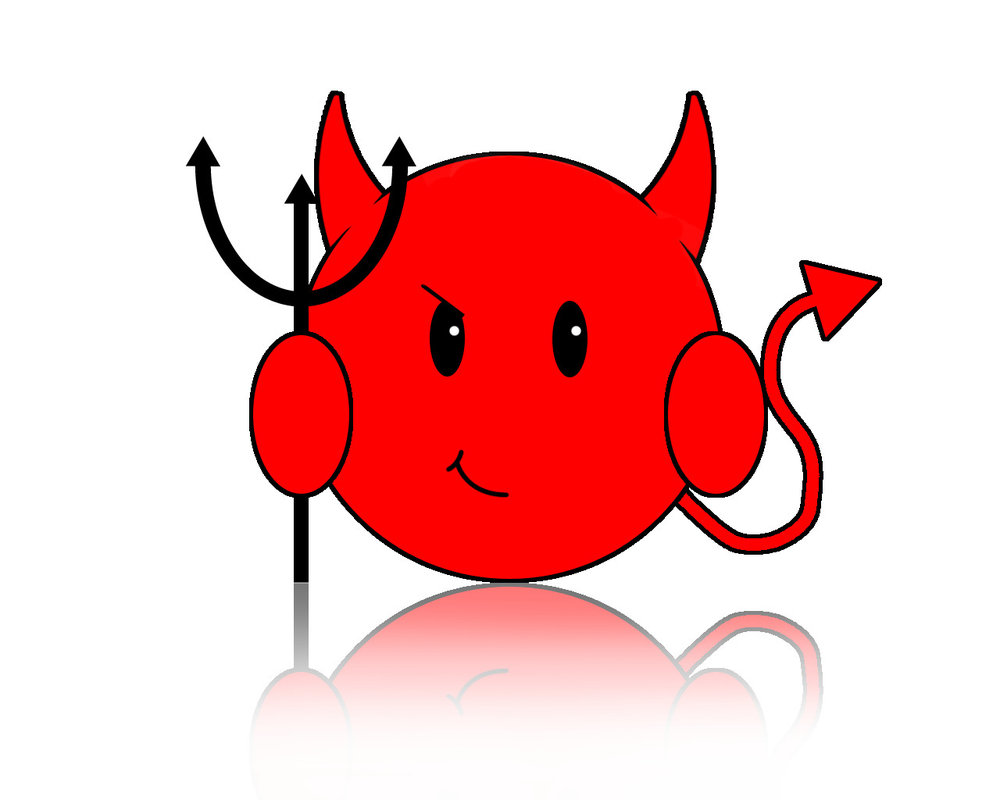 Space: O(1)
H
Xid=H(Xid -1)
Step id0:
0
0
id0 = S mod n +1
Xid
0
S1
S
Input
Phase 2:
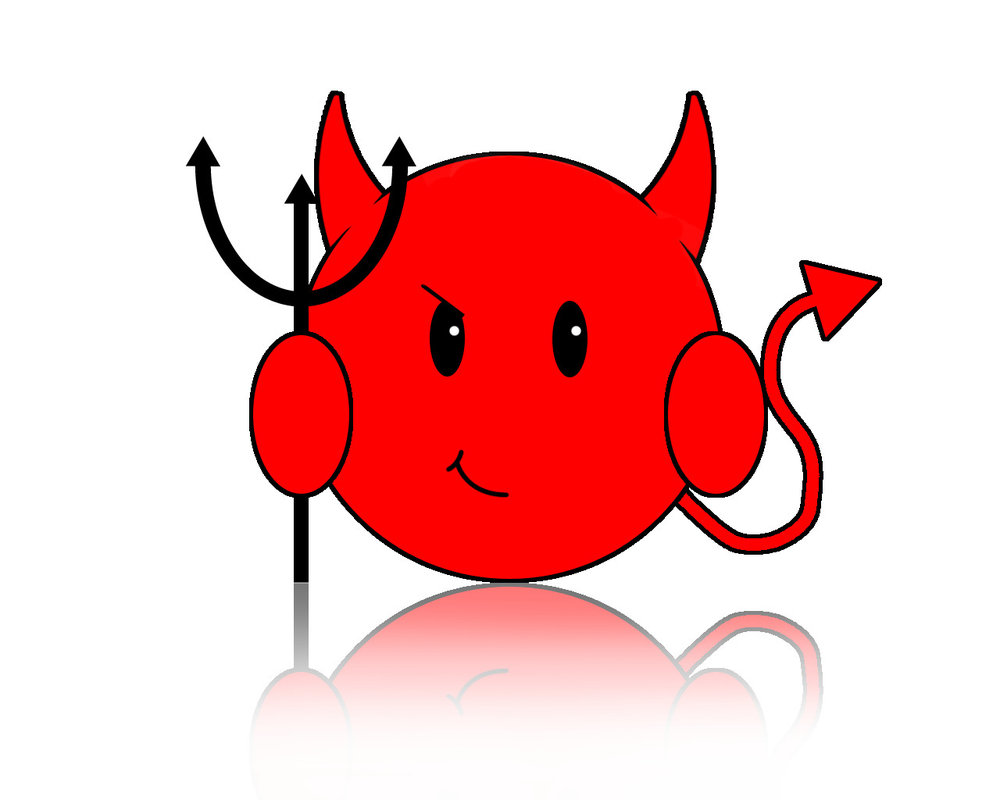 Space: O(1)
H
H
H
H
X1=H(X)
Step 1:
X3=H(X2)
X2=H(X1)
Step 3:
Step 2:
idn-1 = Sn-1 mod n +1
Xid
Xid
Xid
n-2
1
0
Sn-1
S1
S2
Sn-2
S
………...
Input
Phase 2:
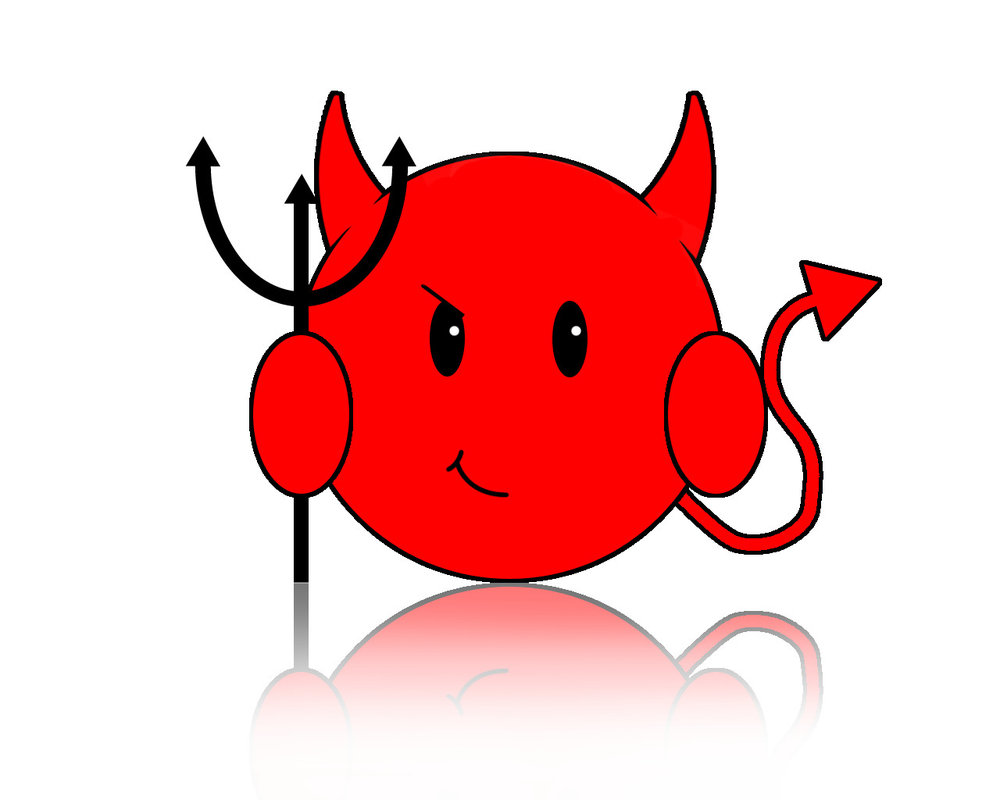 Space: O(1)
H
H
H
H
Xid=H(Xid     -1)
Step idn-1:
Memory: O(1)
Time: O(n2)
n-1
n-1
idn-1 = Sn-1 mod n +1
Xid
Xid
Xid
Xid
n-1
n-2
1
0
Sn-1
Sn=y
S1
S2
Sn-2
S
………...
Input
Phase 2:
Sequential memory hard functions: Scrypt[Per’09]
Theorem[Per’09]
Under the RO model, given a single input X, for any adv who uses space S(n) and spent time T(n), for any constant ε>0,  
S(n) T(n) = Ω(n2-ε)
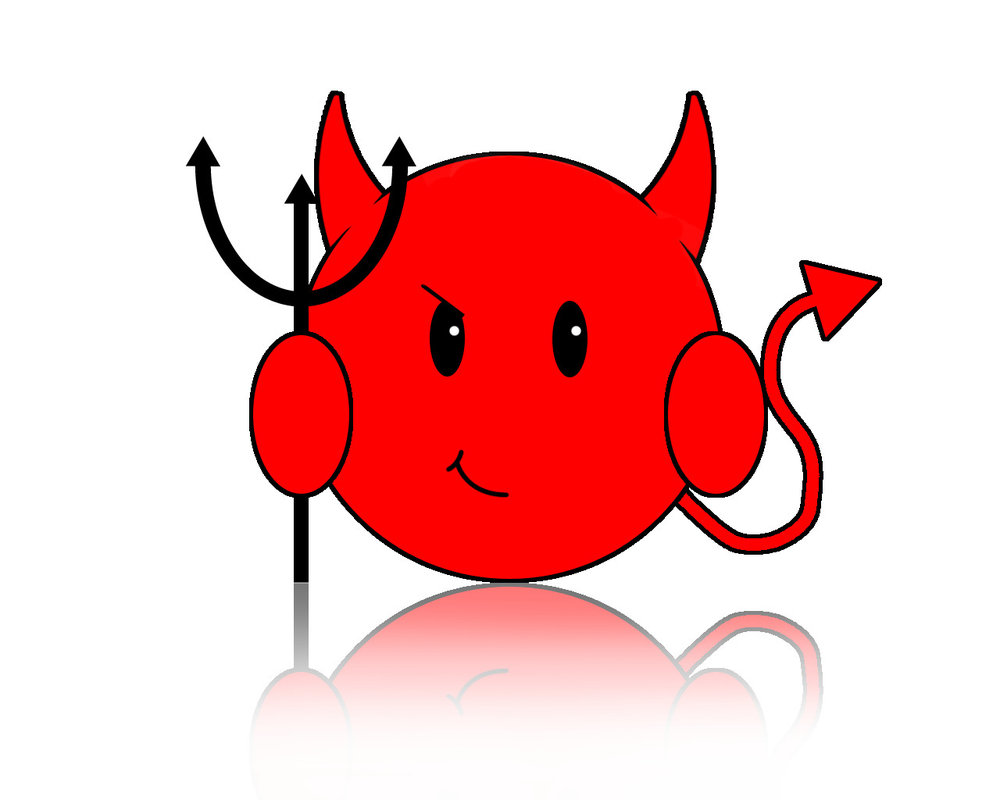 can query bounded # of RO inputs in parallel
Is ST-complexity the perfect metric
in Password-Hashing scenario?
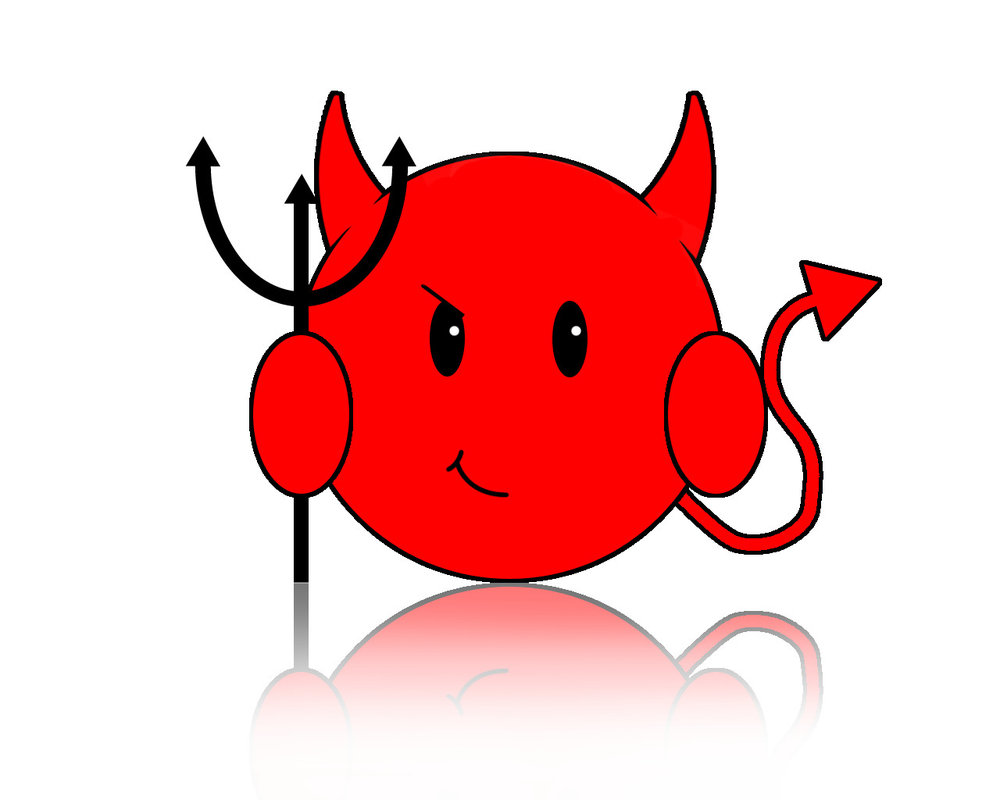 : compute the hash of multiple
passwords with low cost
Goal of
ST-Complexity[Per’09]
If we compute F on k inputs in parallel
Do we have:
Cost(
Compute k inputs 
sequentially
)
Cost(
Compute k inputs 
in parallel
)
NO
ST-Complexity[Per’09]
Compute F(input1)
Compute F(input2)
input1
input2
n
n
Step 1:
Step 1:
Memory
Memory
1
1
Step 2:
Step 2:
1
1
Step 3:
Step 3:
………
………
1
1
Step m:
Step m:
F(input1)
F(input2)
ST-Complexity[Per’09]
Compute F(input1) and F(input2) together
Step 1:
n
Memory n+1
n
1
Step 2:
1
Step 3:
1
<<
………
1
Step m:
1
1
Step m+1:
F(input1)
F(input2)
Cumulative Memory Complexity[AS15]
Parallel Random Oracle Model
H
H
H
H
parallel
queries
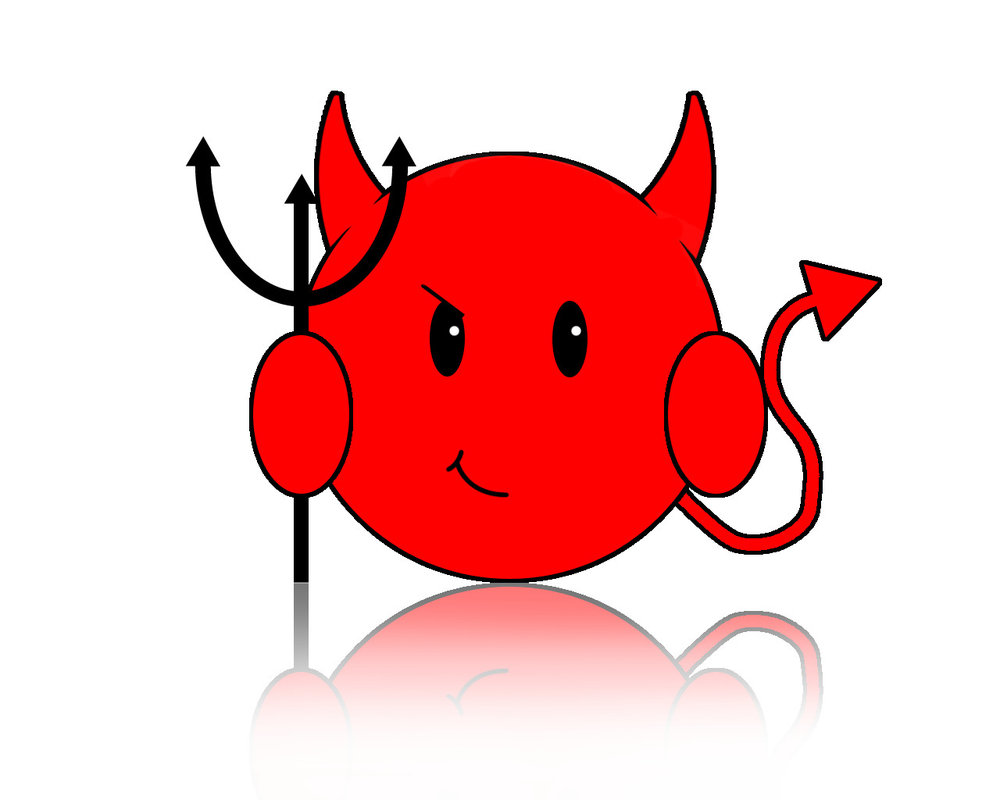 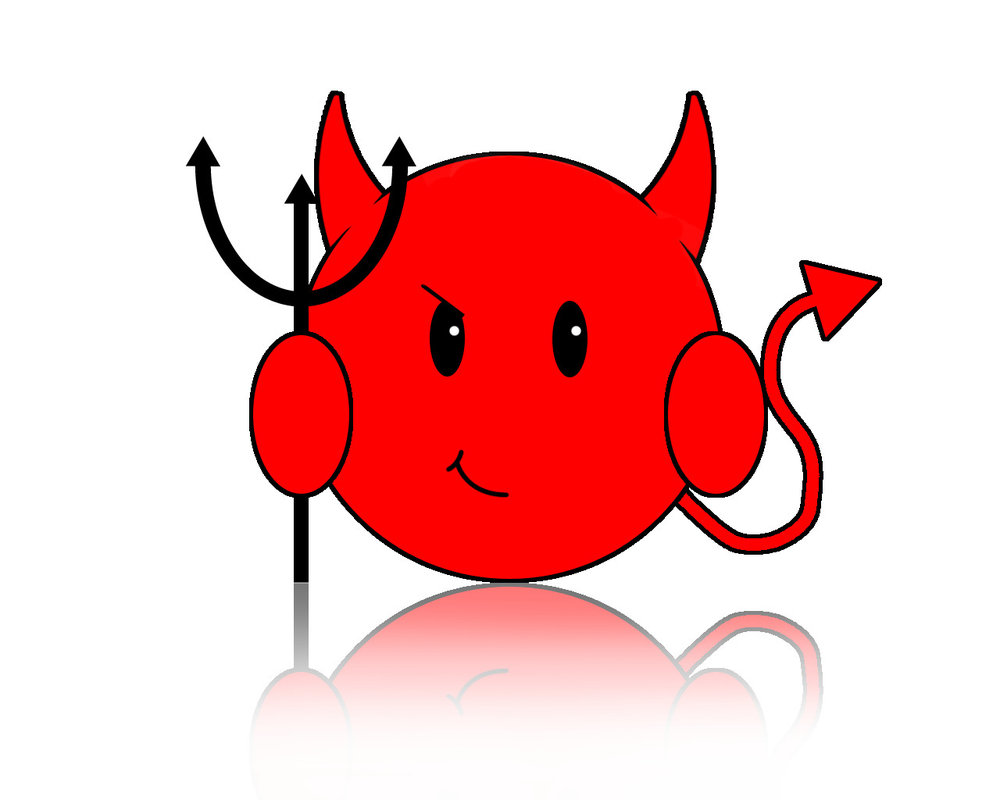 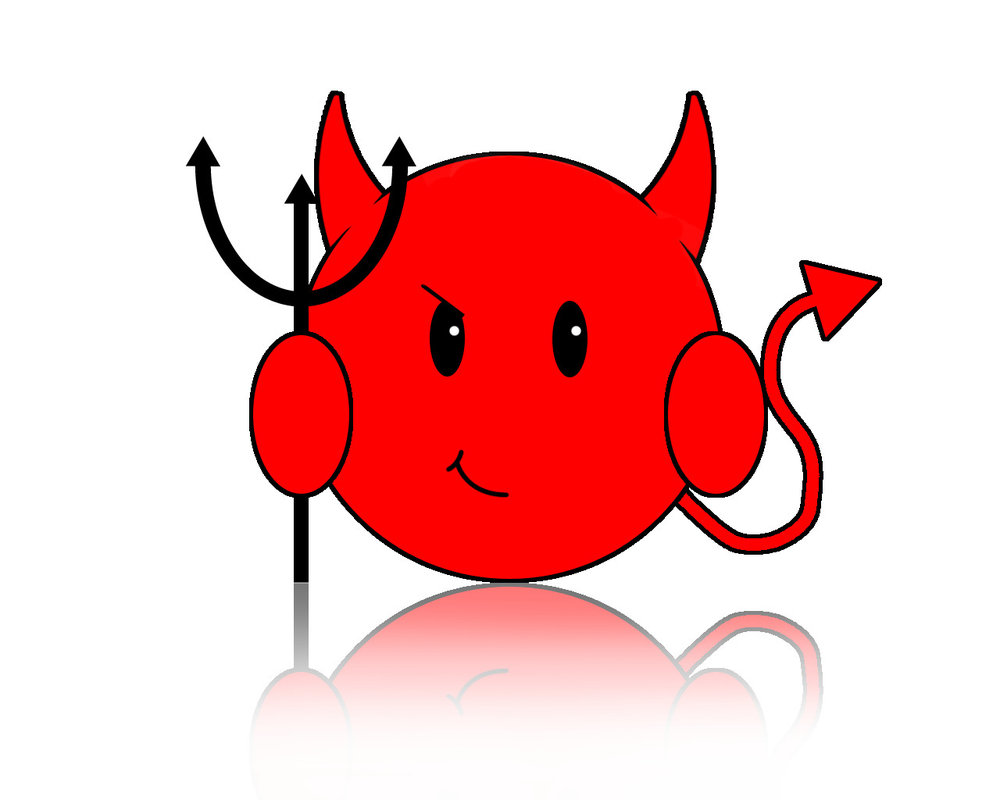 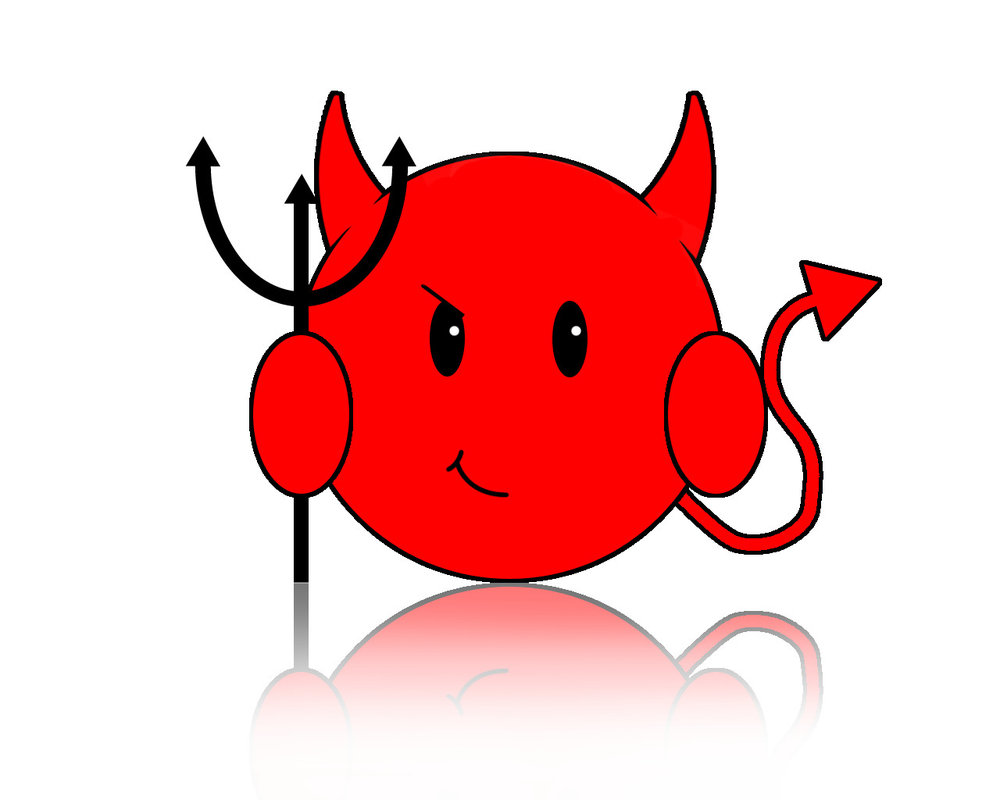 S2
S1
X
………
ST
ROMix(X)
Input
state
|S1|+ … + |ST|
CMC =
cumulative sum of memory usage
Area-Time Complexity:
hardware metric
product of runtime & area of circuit
Cumulative Memory Complexity[AS15]
Compute F(input1) and F(input2) together
Compute F(input1)
input1
Step 1:
n
n
Step 1:
n
1
Step 2:
1
Step 2:
1
Step 3:
1
1
Step 3:
………
1
Step m:
1
………
1
Step m:
1
Step m+1:
F(input1)
F(input1)
F(input2)
CMC is robustagainst computing multiple inputsin parallel [AS15]
Memory hardness, revisited
A function F is memory-hard if F:
Can be computed sequentially
with CMC = O(n2)
Cannot be computed
with CMC = O(n2-ε) for any ε>0
even with parallel computation
Our results
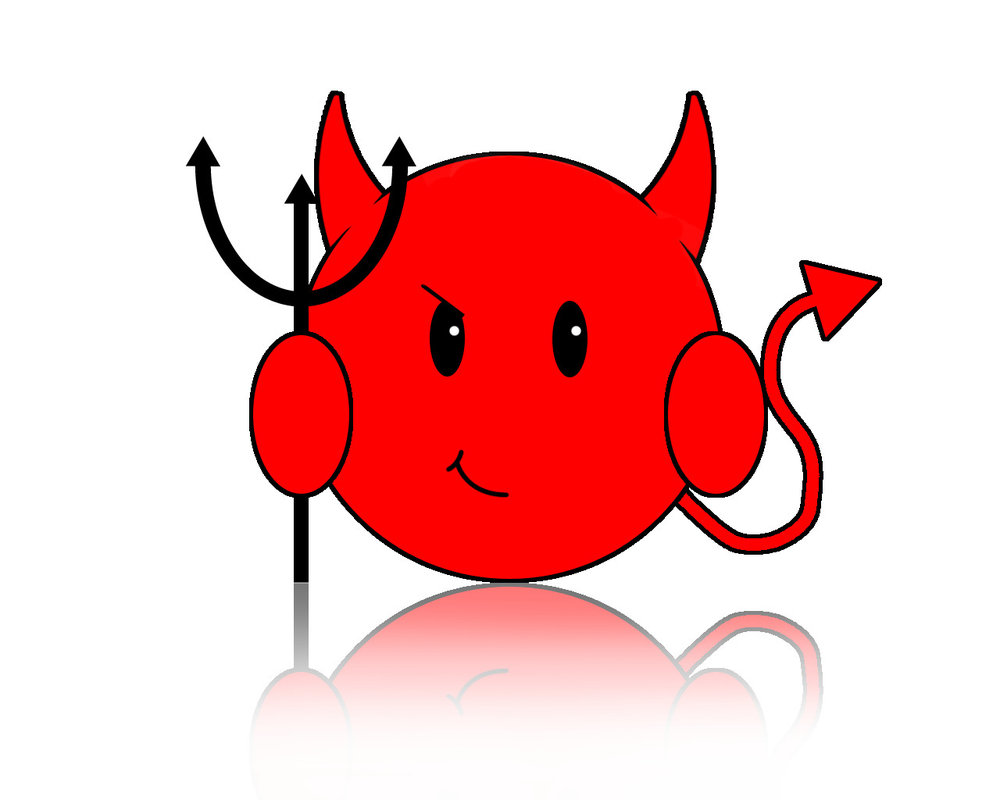 can query unbounded # of RO inputs in parallel
in one step
under a conjecture
Theorem 1
Under the pROM model, given a single input X, for any adv who computes Scrypt(X), for any constant ε>0,  
CMC(adv) = Ω(n2-ε)
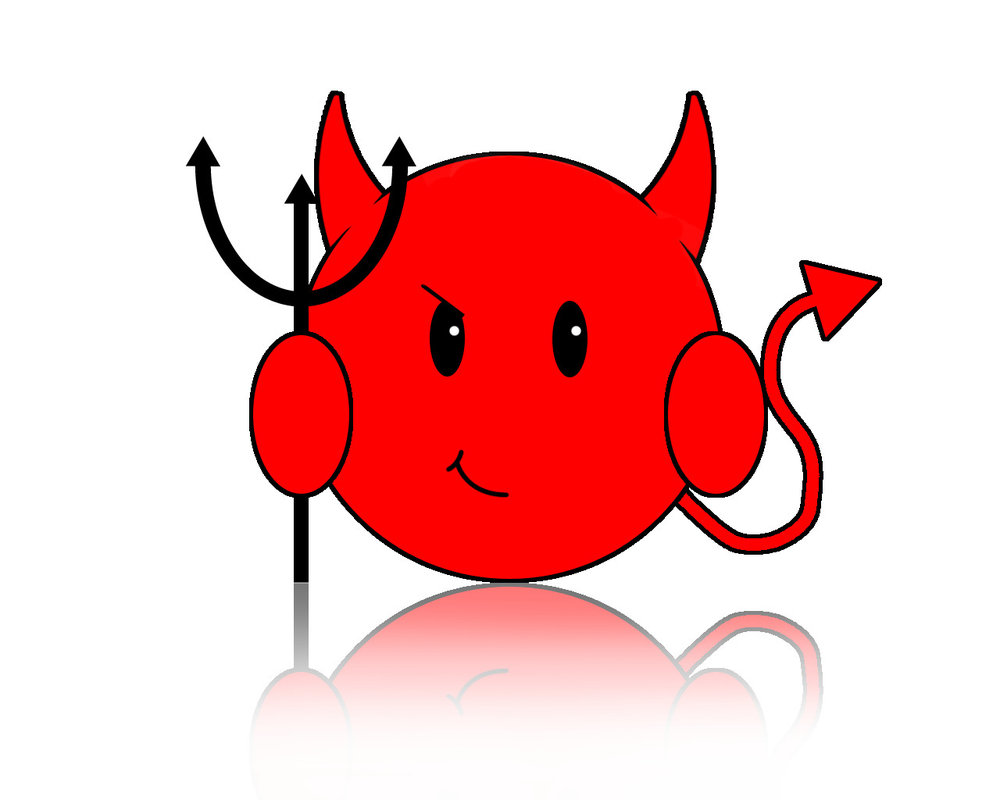 Simple
More powerful
Restrict the class of 
adversaries:
?
Too restrictive!
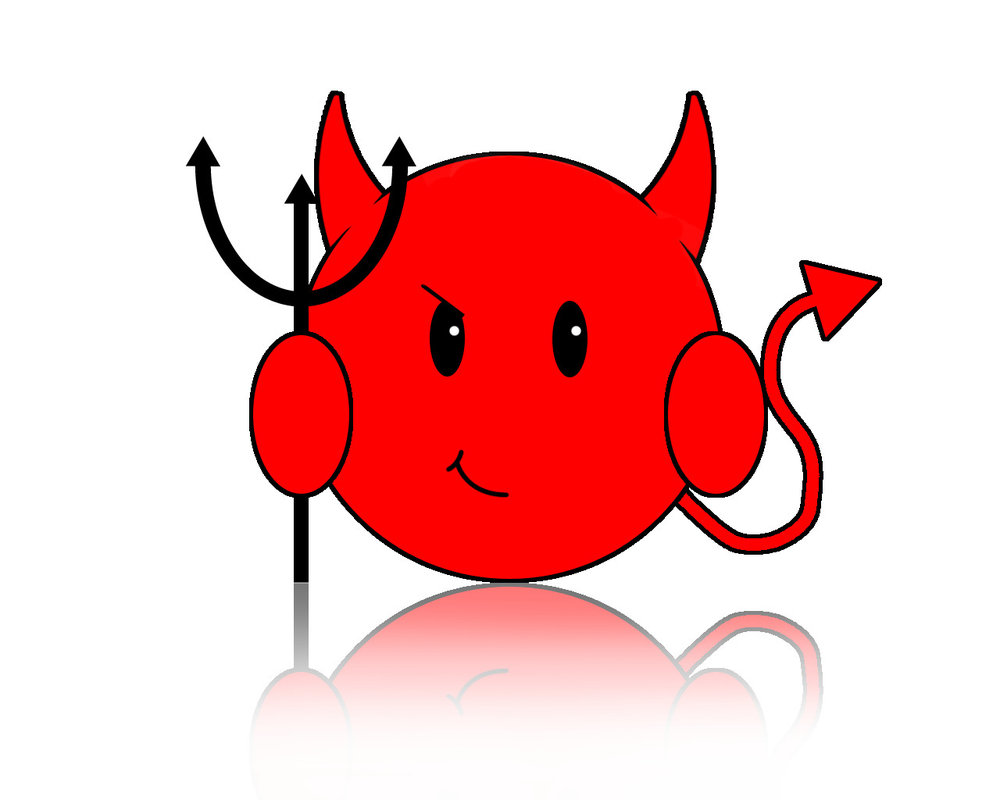 exists
only storing H’s output in memory
Entangled Adversary
X1
X3
X4
X1
X3
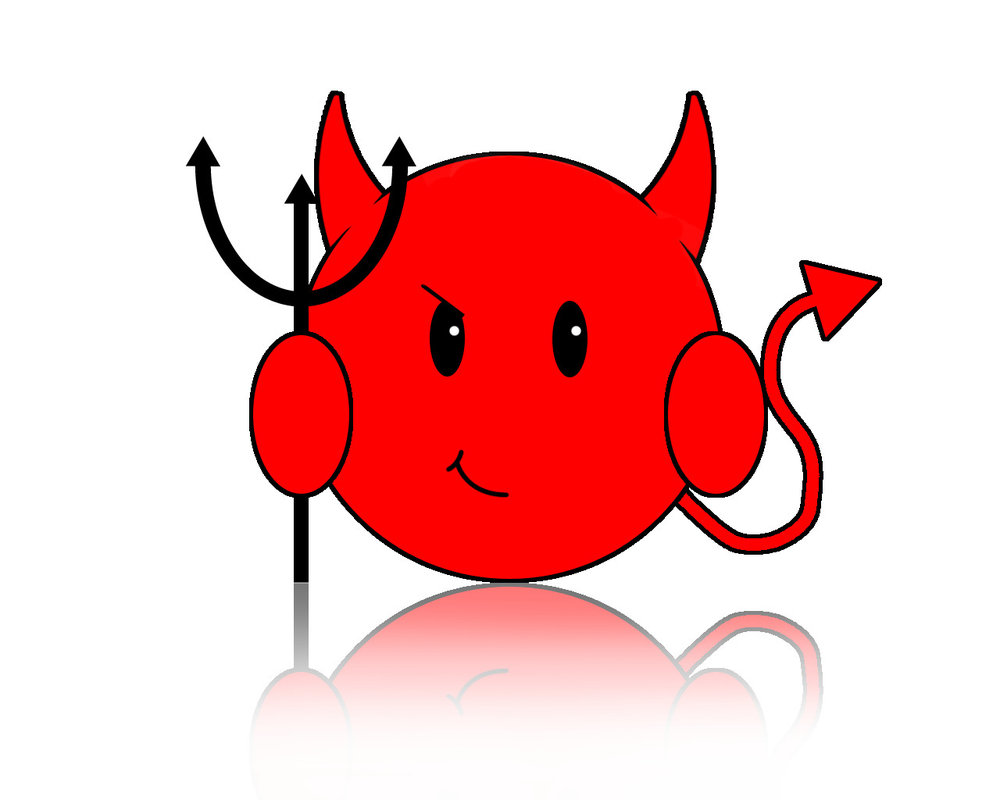 X7
X4
X7
Generalization
X1
X1
any|L|-t labels in set L
X3
X3
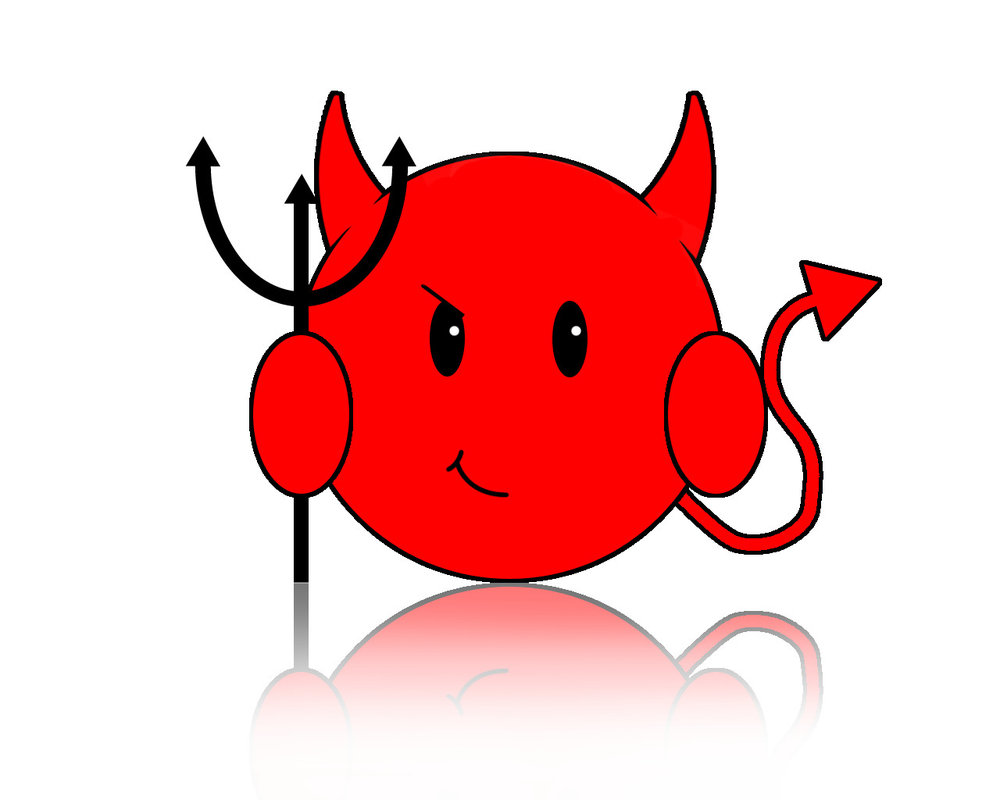 Enc(L)
encoding
decoding
entangled
X4
X4
X7
X7
|Enc(L)| ~ t
Our results
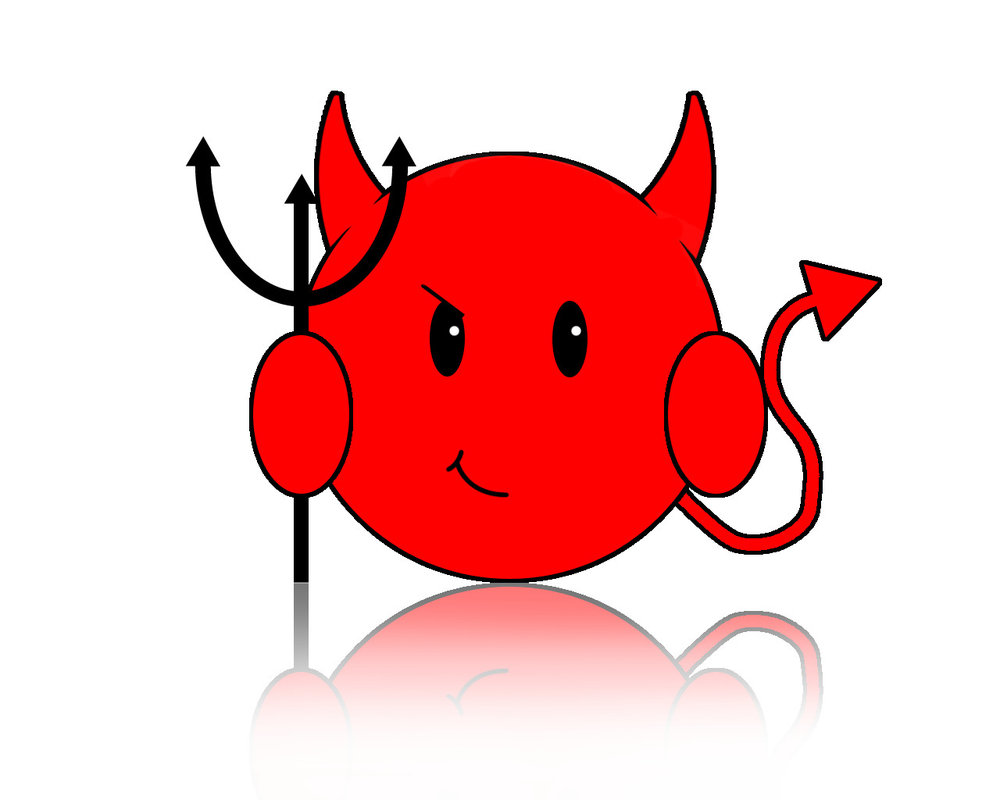 can query unbounded # of RO inputs in parallel in one step
Theorem 2
Under the pROM model, given a single input X, for any entangled adv who computes Scrypt(X), for any constant ε>0,  
CMC(adv) = Ω(n2-ε)
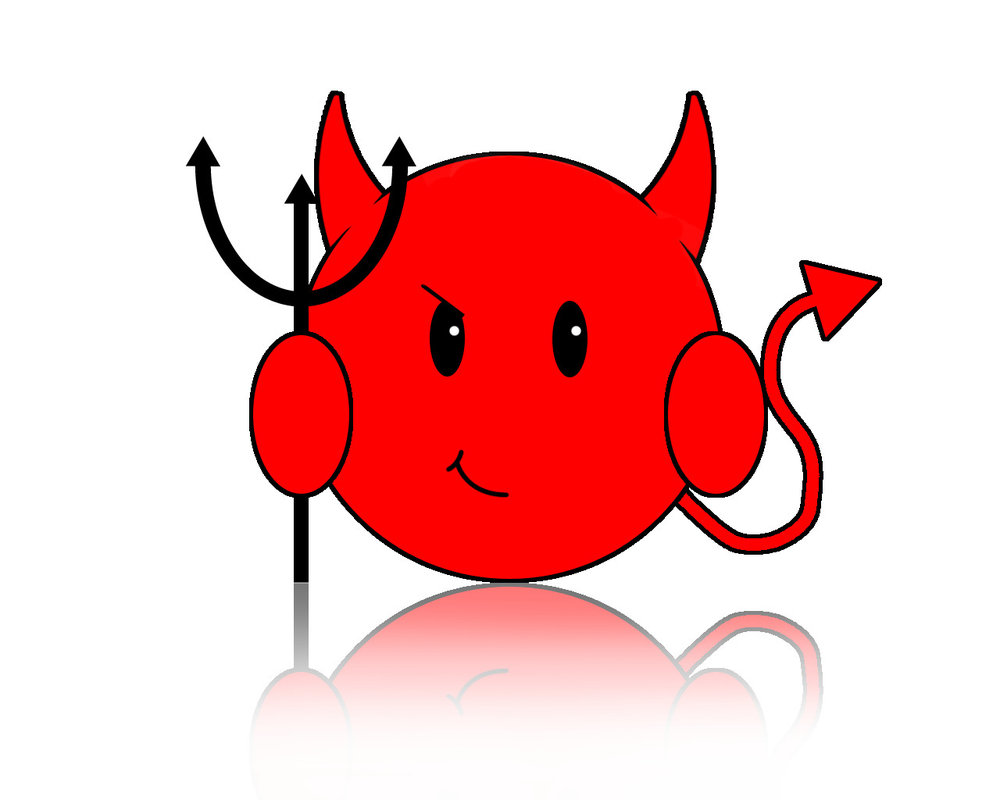 Simple
This talk:
only storing H’s output in memory
How to analyze the Scrypt function w.r.t. CMC?
The idea of [AS15] was to
data-independent
model the computation of MHF by
Pebbling game[DNW05]
Pebbling game[DNW05]
Graph
MHF
5
3
4
1
2
password
password
Storing a label is equivalent to pebble a node
Model MHF by Pebbling[AS15]
L4=H(L1, L2)
L1
L4
L2
L6
password
L5
y
L3
1) Query RO: put a pebble on a vertex if all of its parents are pebbled
2) Release memory: remove any set of pebbles
3) Goal: pebble the output node
Model MHF by Pebbling[AS15]
L4=H(L1, L2)
L1
L4
L2
L6
password
L5
y
L3
Parallel Cumulative Pebbling Complexity
[AS’15]
How to model the computation of Scrypt with a pebbling game?
Pebble graph is not fixed
(data-dependent)
Randomized Pebbling game
Reduction
Parallel Cumulative Pebbling Complexity of
Randomized Pebbling game
Cumulative Memory Complexity of Scrypt
w.r.t. simple
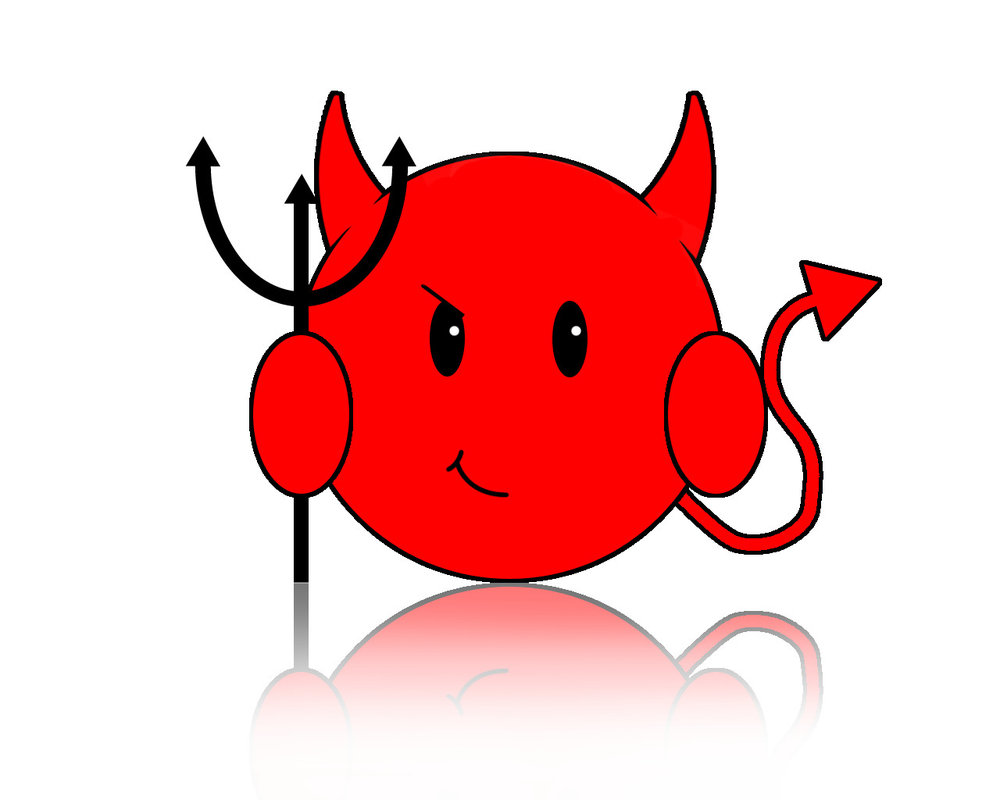 Similar reduction for
entangled adversary
Randomized Pebbling game
X1
Model Phase 2
1
2
7
3
4
8
9
5
6
password
Configuration P0
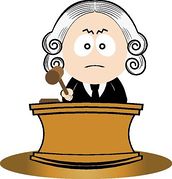 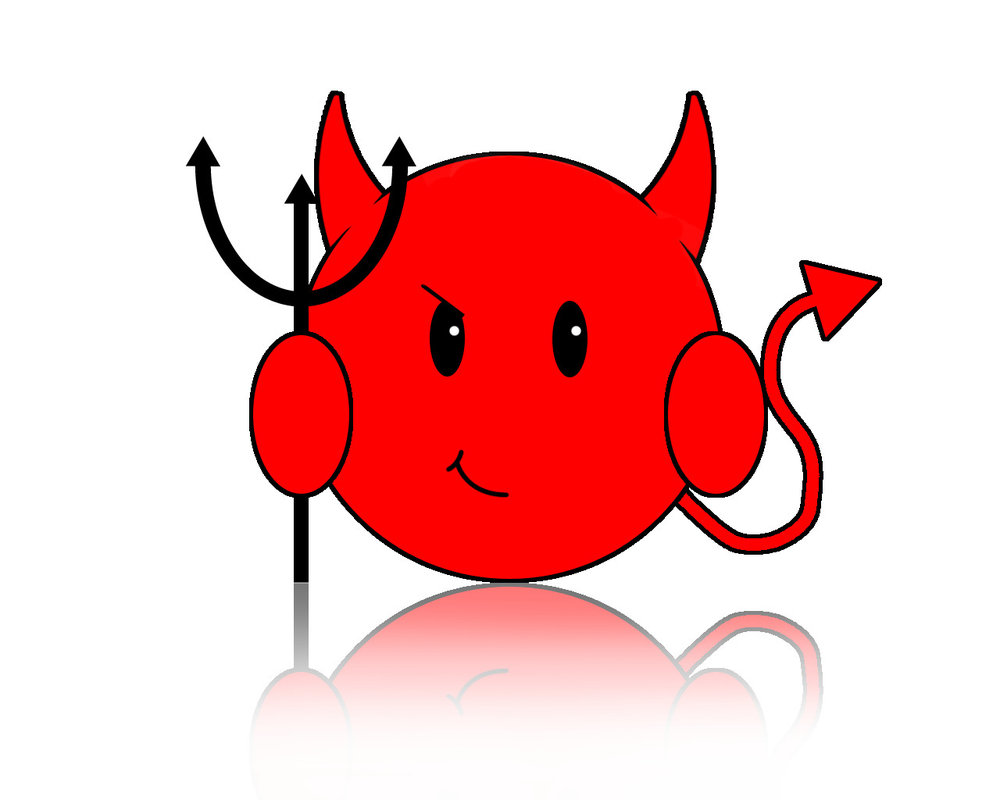 Adversary
Challenger
Randomized Pebbling game
Model Phase 2
1
2
7
3
4
8
9
5
6
password
Configuration P1
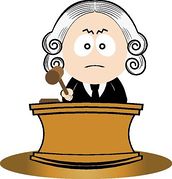 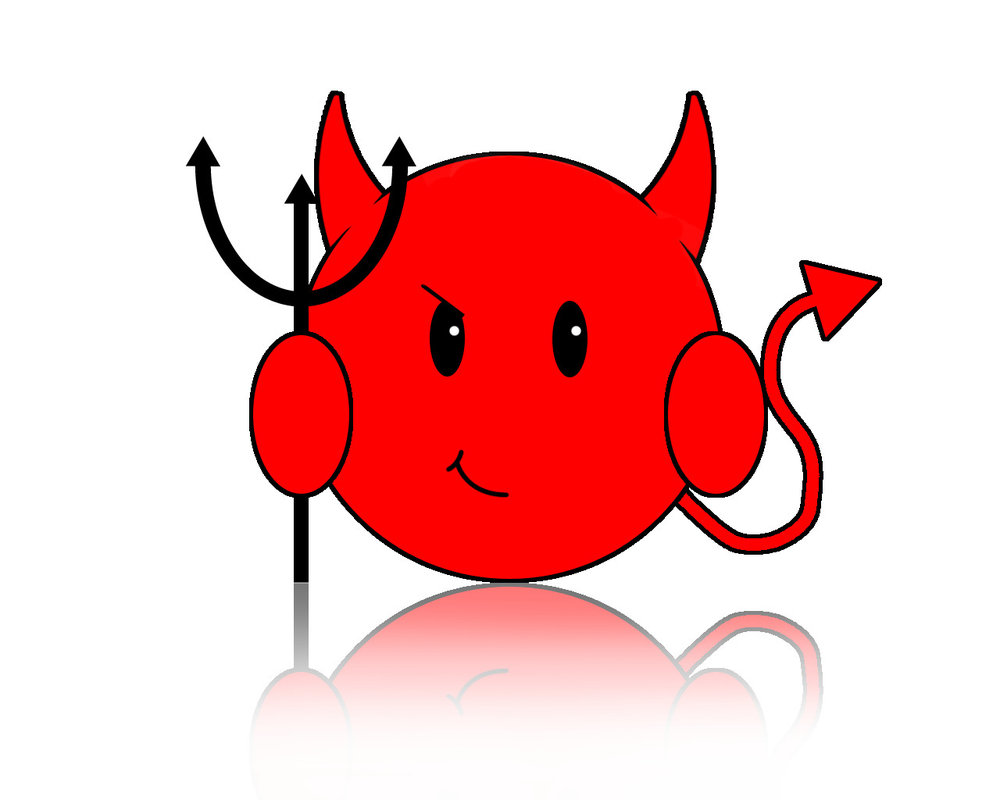 Adversary
Challenger
Randomized Pebbling game
Model Phase 2
1
2
7
3
4
8
9
5
6
password
Configuration P2
5
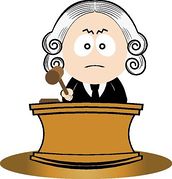 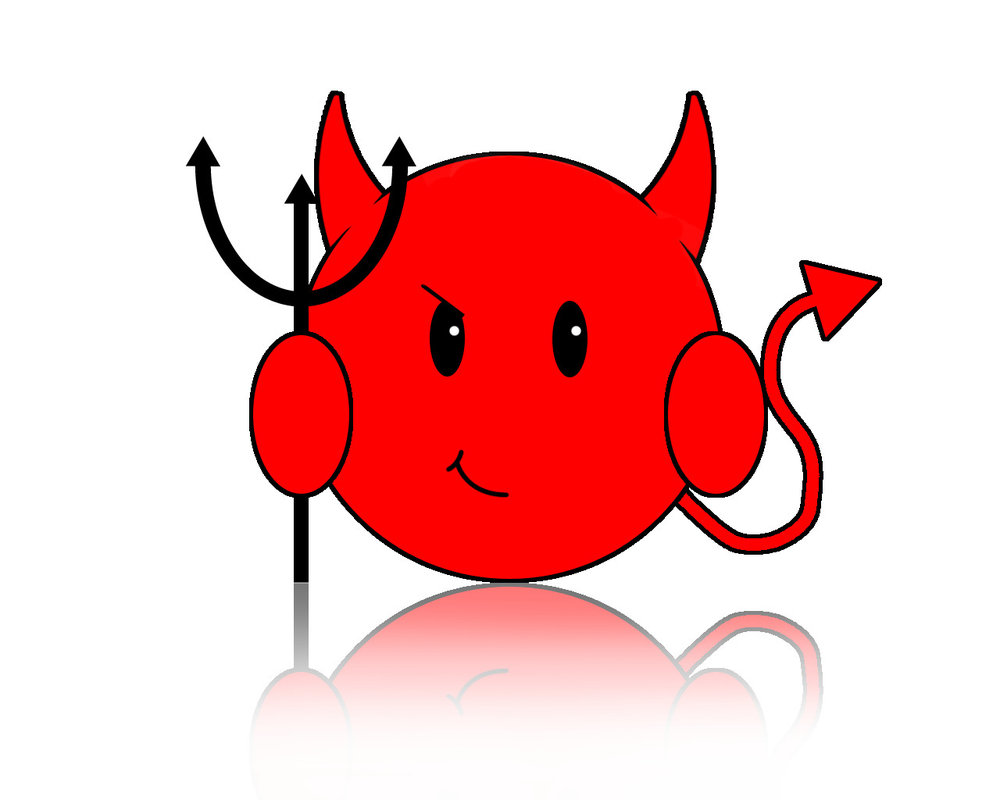 Adversary
Challenger
Randomized Pebbling game
Model Phase 2
1
2
7
3
4
8
9
5
6
password
Configuration P3
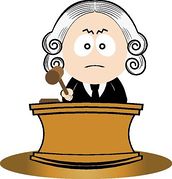 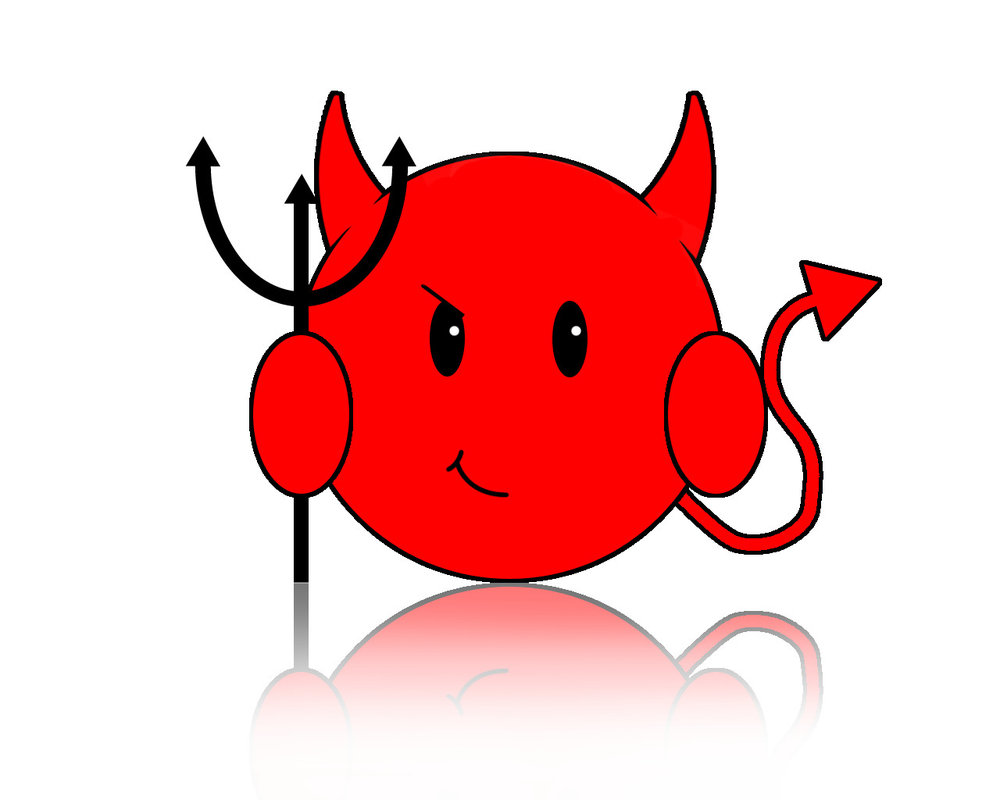 Adversary
Challenger
Randomized Pebbling game
Model Phase 2
1
2
7
3
4
8
9
5
6
password
Configuration P4
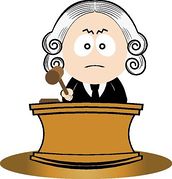 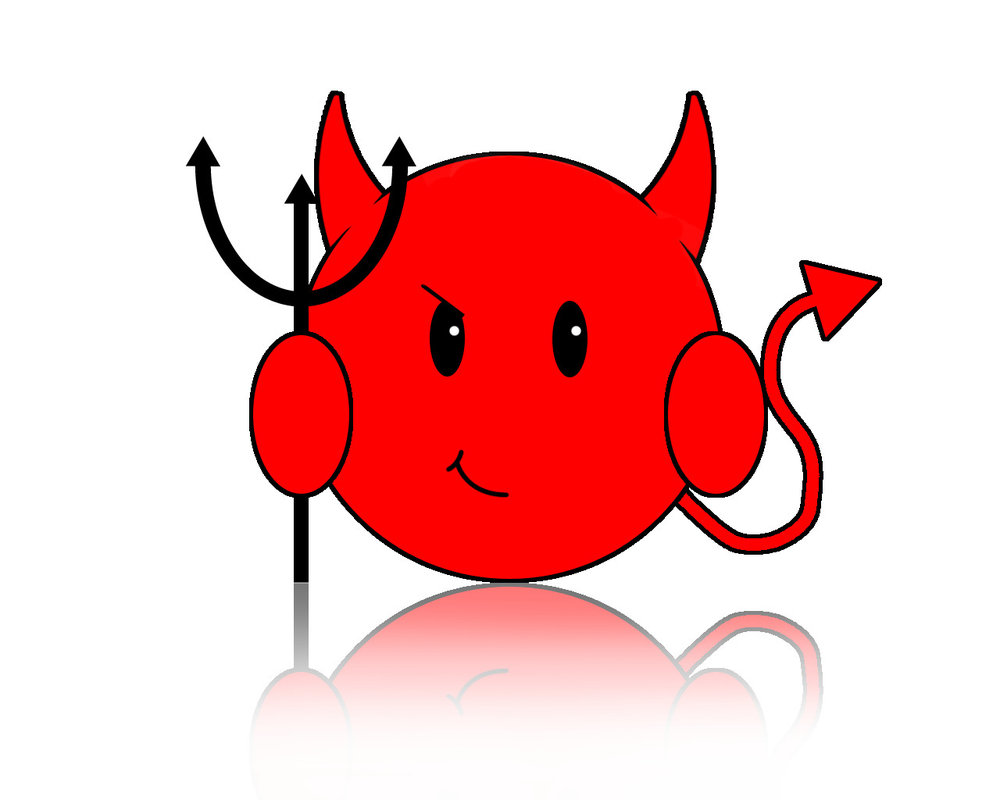 Adversary
Challenger
Randomized Pebbling game
Model Phase 2
1
2
7
3
4
8
9
5
6
password
Configuration P5
3
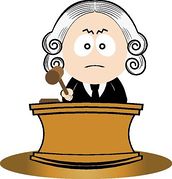 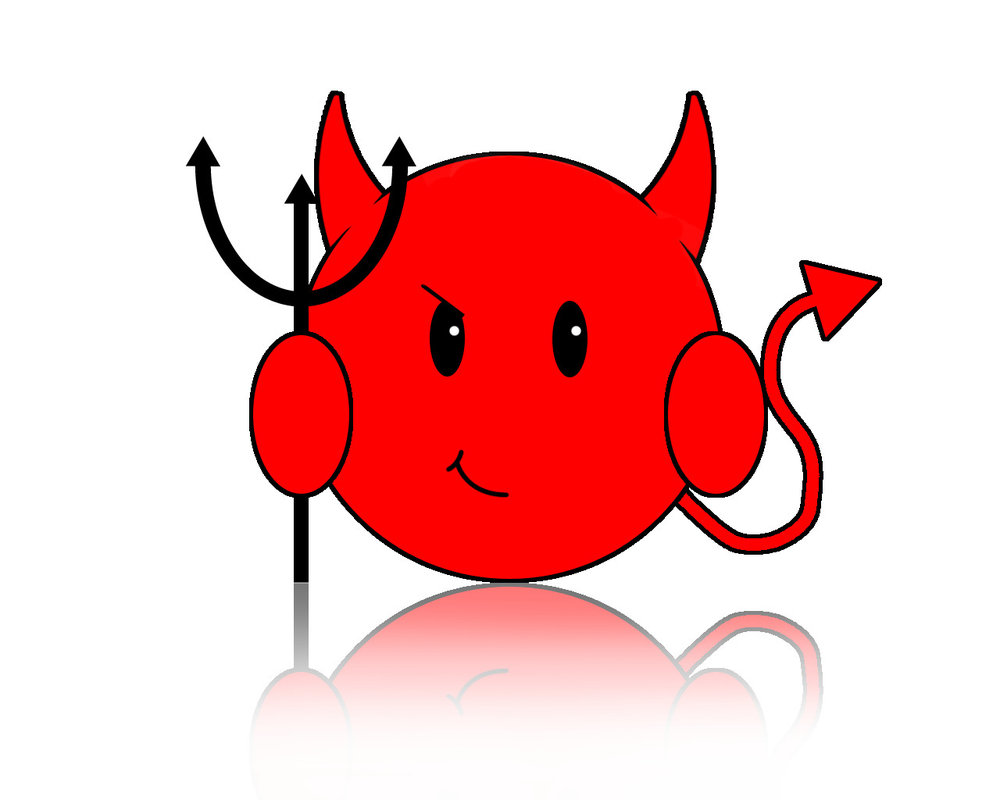 Adversary
Challenger
Randomized Pebbling game
Model Phase 2
1
2
7
3
4
8
9
5
6
password
Configuration Pt-1
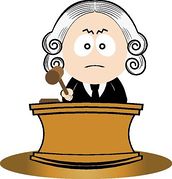 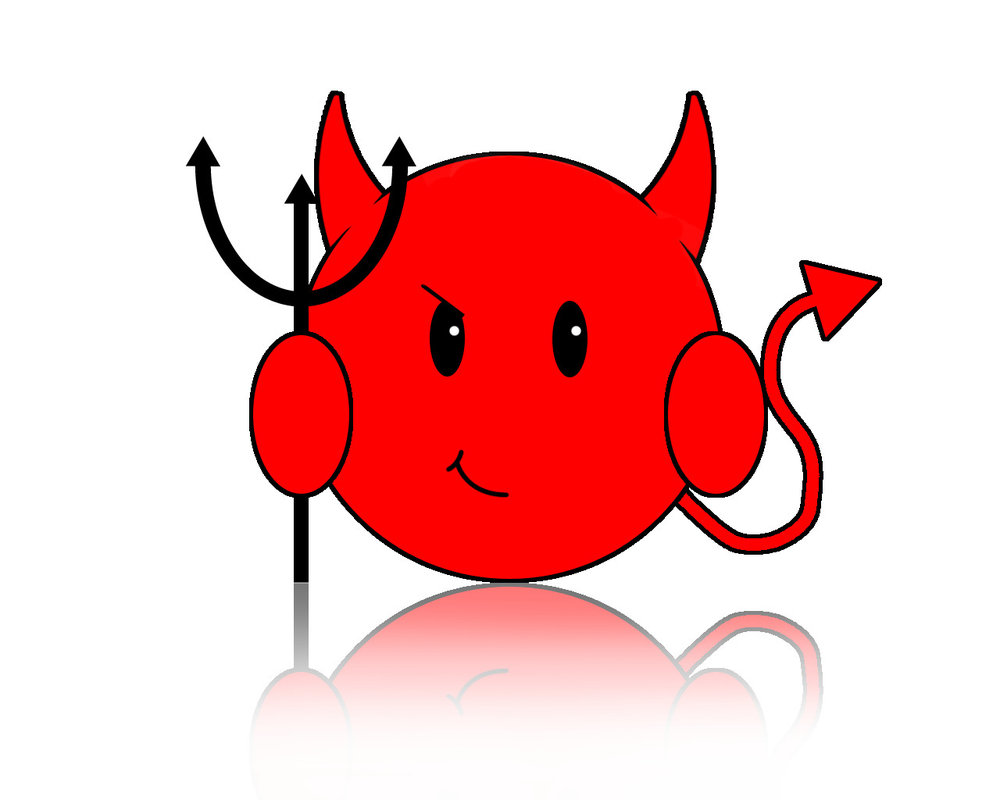 ……
……
Adversary
Challenger
Randomized Pebbling game
Model Phase 2
1
2
7
3
4
8
9
5
6
password
Configuration Pt
3
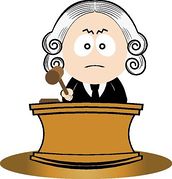 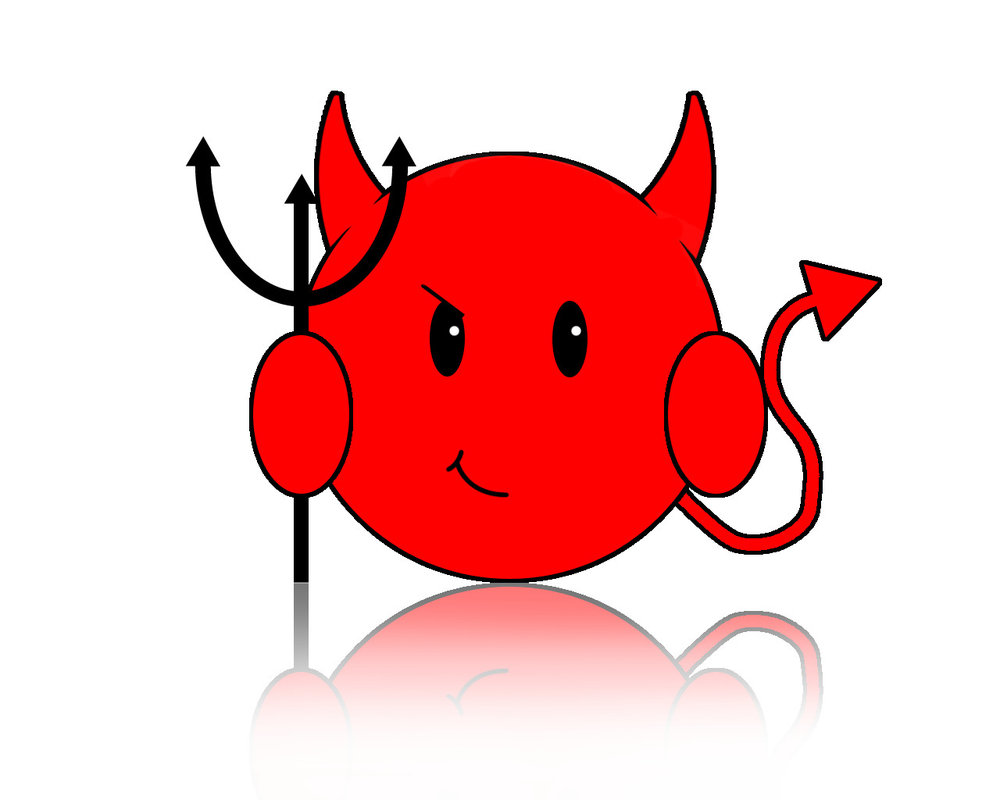 ……
……
Adversary
Challenger
Parallel Cumulative Pebbling Complexity
randomness: 
adv strategy and challenge
Key lemma
Parallel Cumulative Pebbling Complexity of
randomized pebbling game is
Proof Idea
Potential
1
2
7
3
4
8
9
5
6
password
Configuration P
How long it takes to pebble a random challenge?
Only care about time!
Potential
3 steps
1
2
7
3
4
8
9
5
6
password
Configuration P
How long it takes to pebble a random challenge?
Only care about time!
Remove random challenge
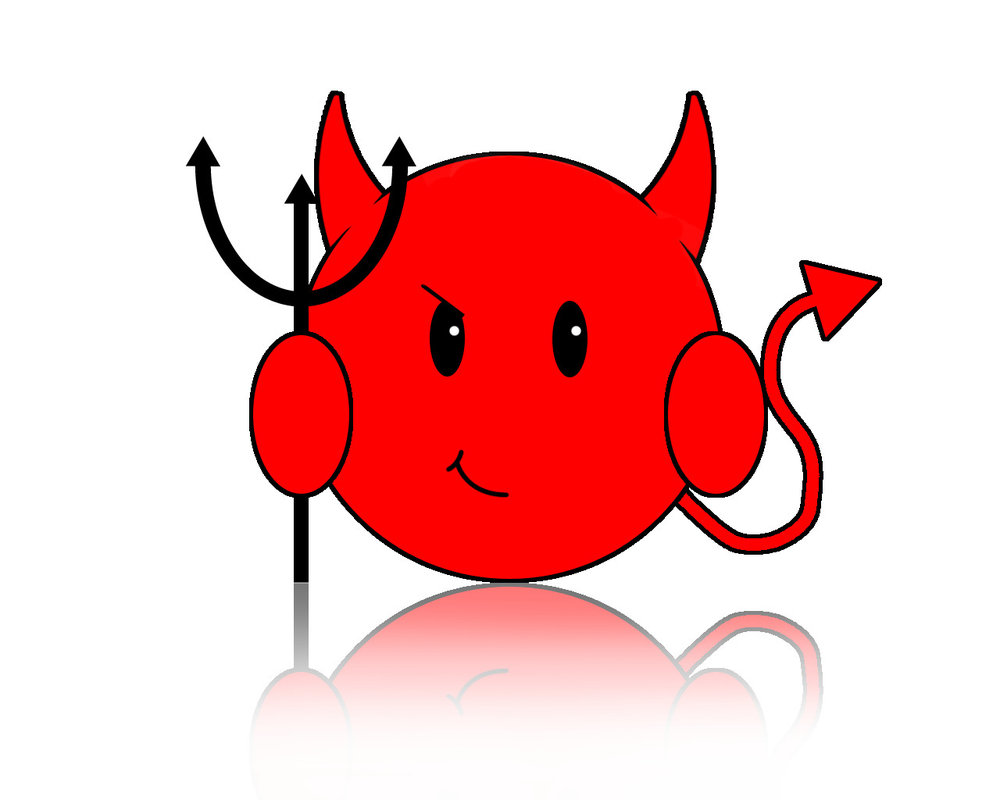 in randomized pebbling game
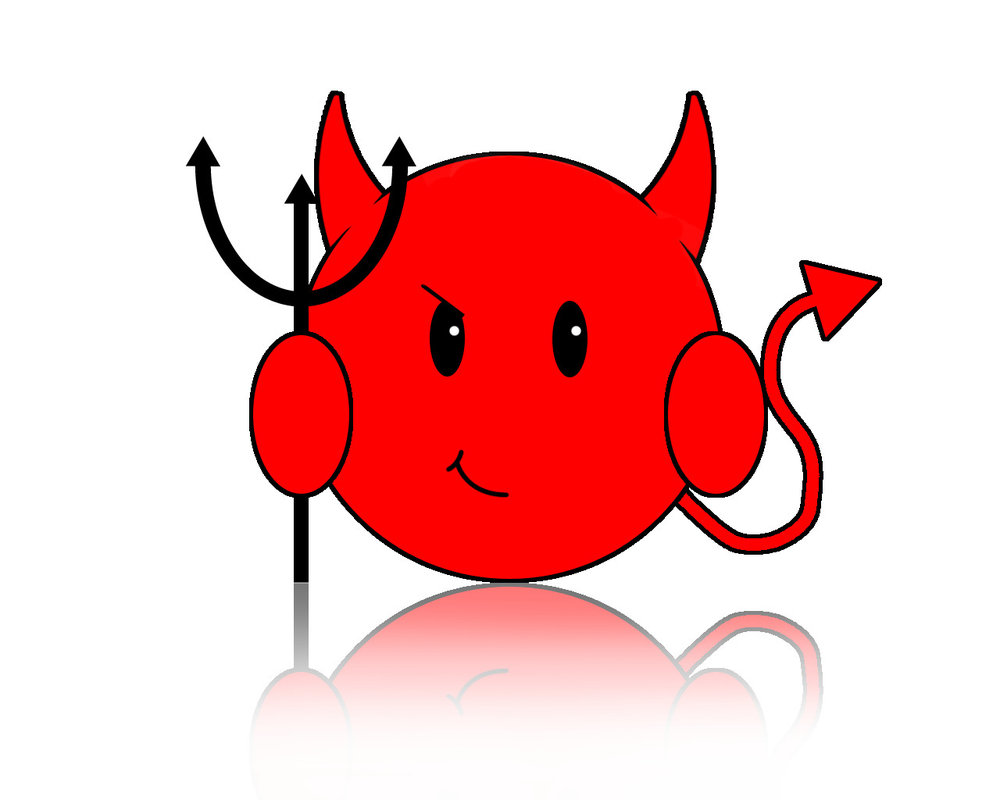 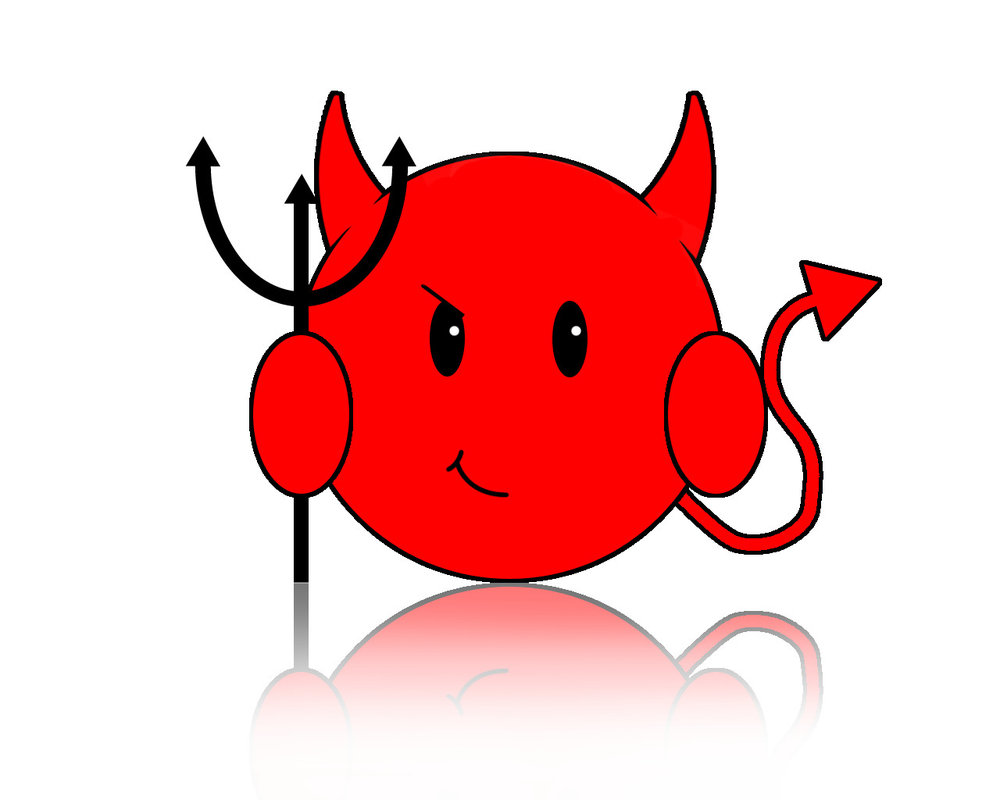 Pk
P1
P0
………
………
…
configuration
more tricks to argue it
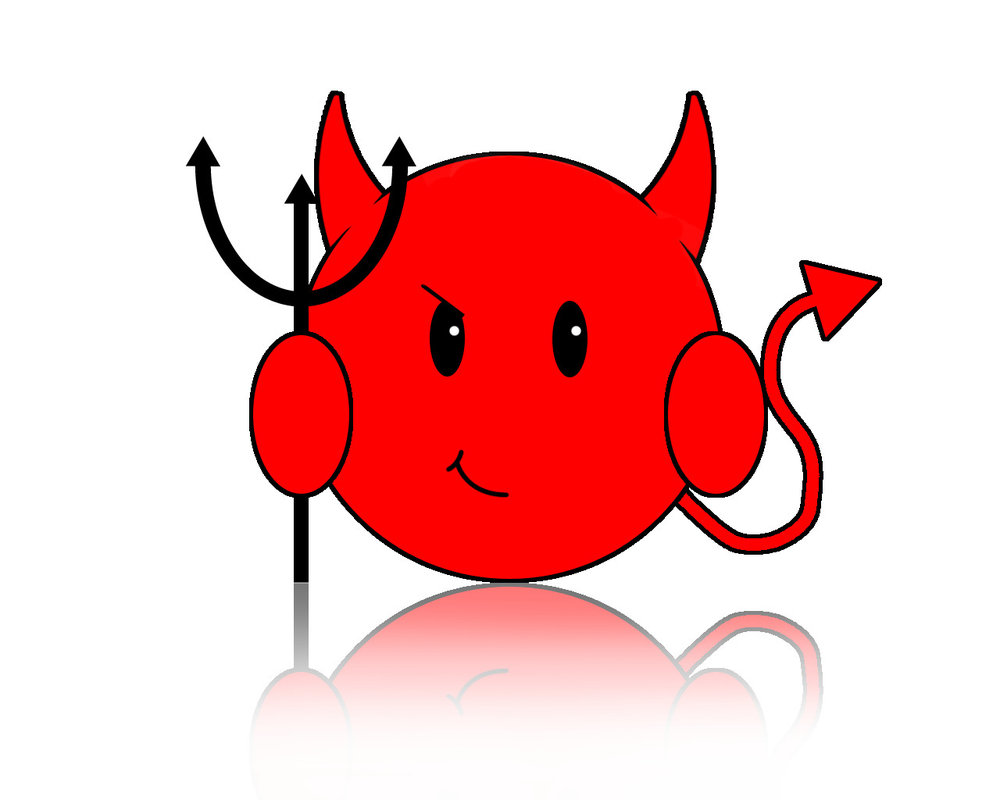 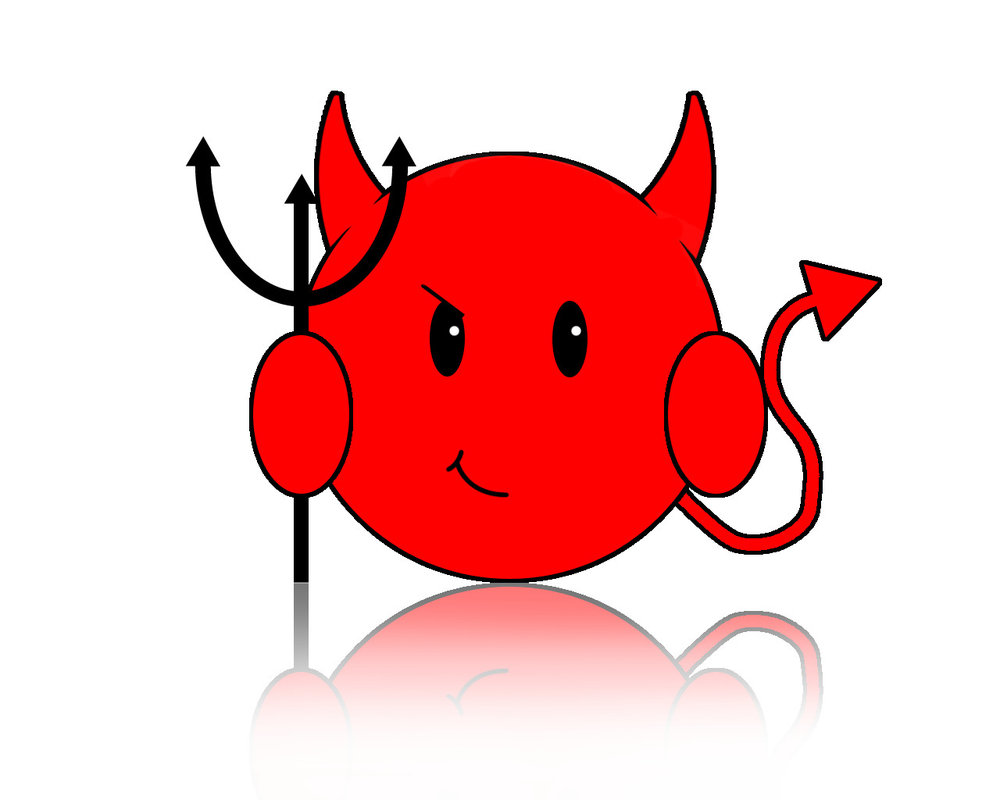 Put
into a game w.o. random challenge
Only ask
to take k steps
Expectation game
1
2
7
3
4
8
9
5
6
password
Configuration P0
Challenge 1
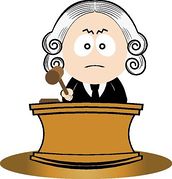 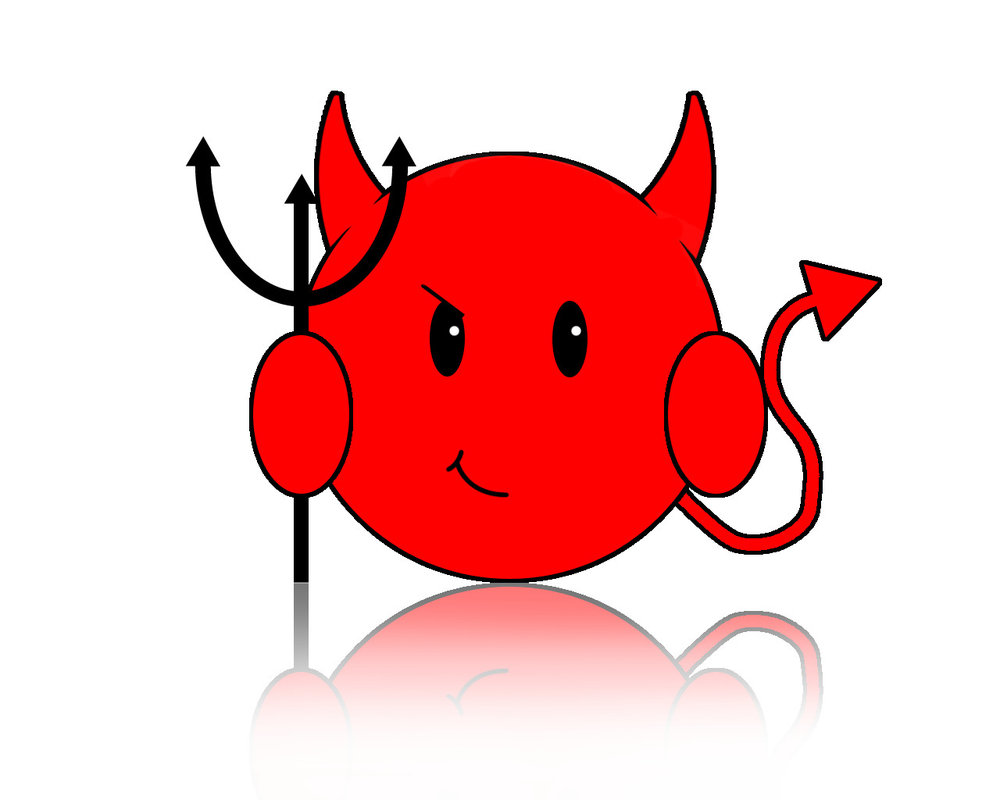 Adversary
Challenger
Expectation game
1
2
7
3
4
8
9
5
6
password
Configuration P1
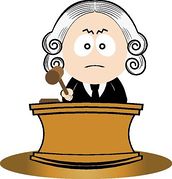 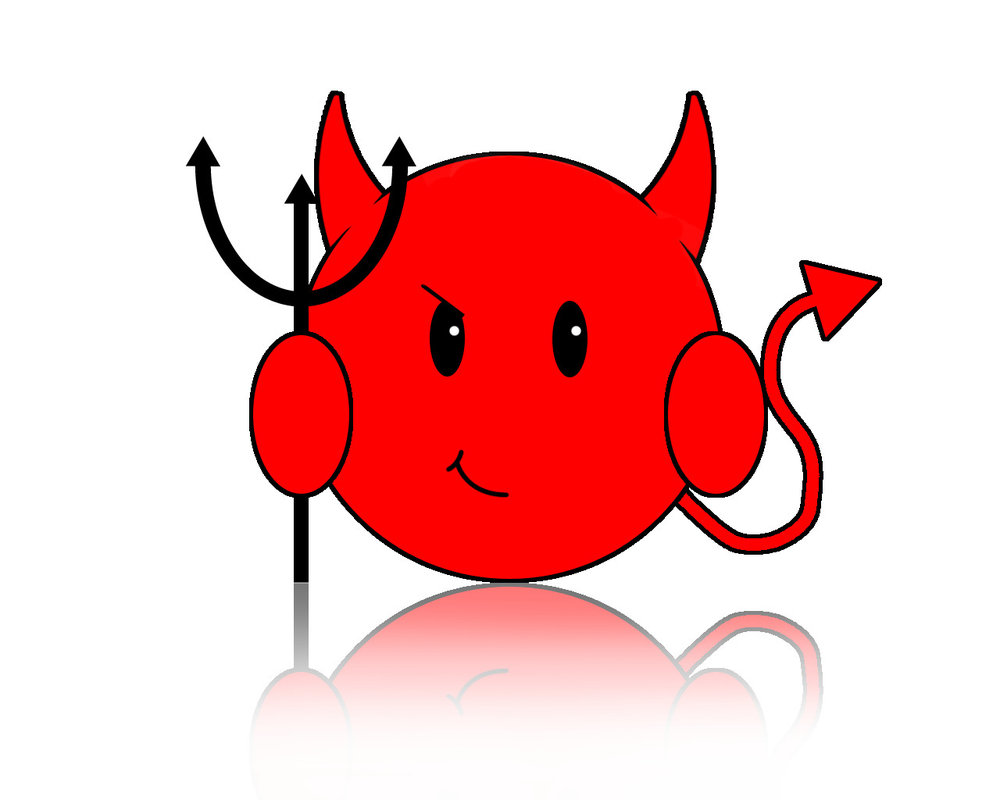 Adversary
Challenger
Expectation game
1
2
7
3
4
8
9
5
6
password
Configuration P2
Challenge 2
Finished
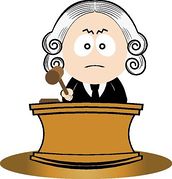 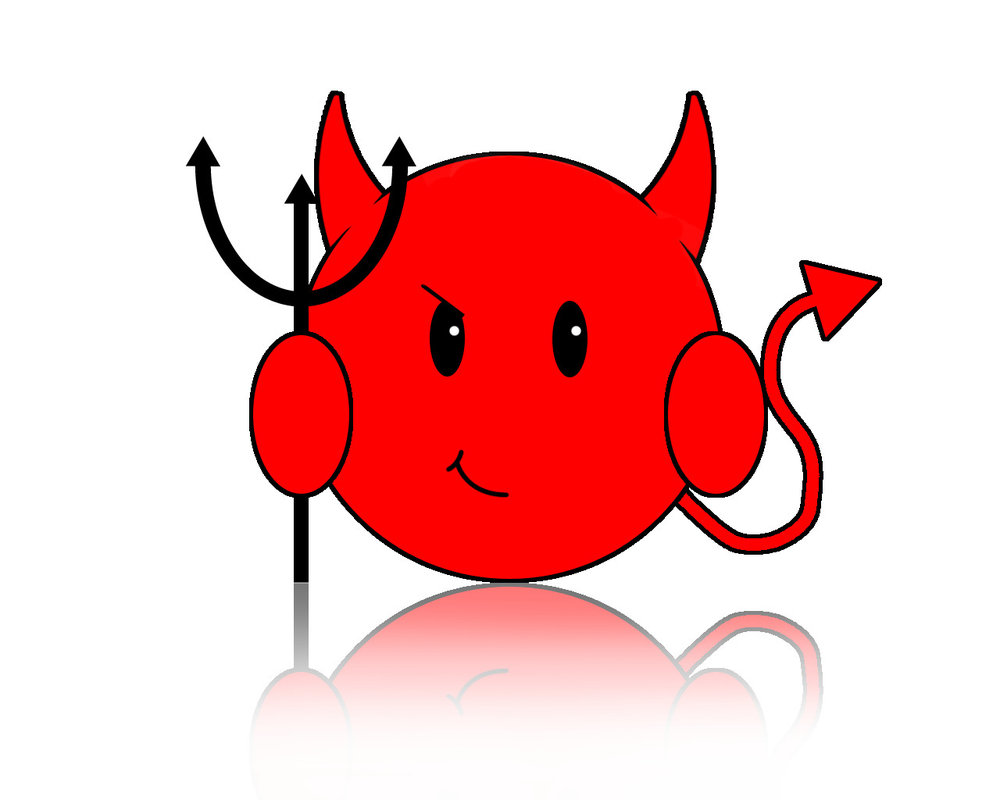 Adversary
Challenger
Expectation game
1
2
7
3
4
8
9
5
6
password
Configuration P3
Challenge 2
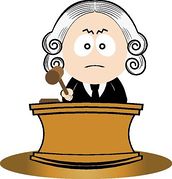 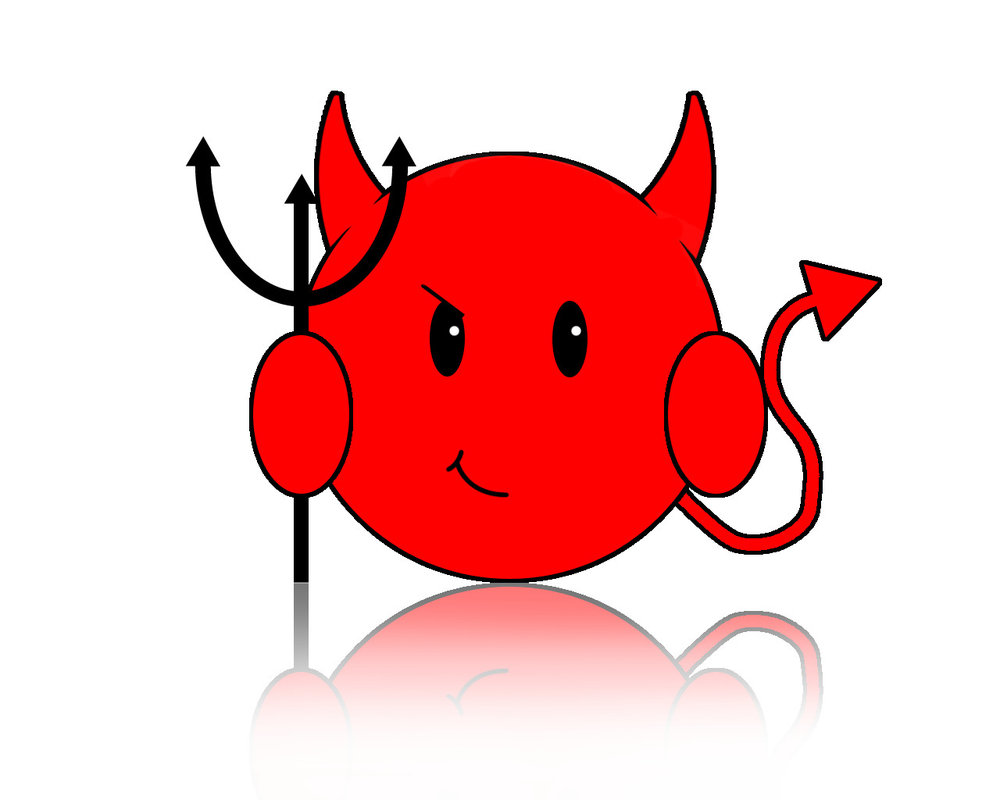 Adversary
Challenger
Expectation game
1
2
7
3
4
8
9
5
6
password
Configuration P4
Challenge 2
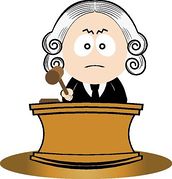 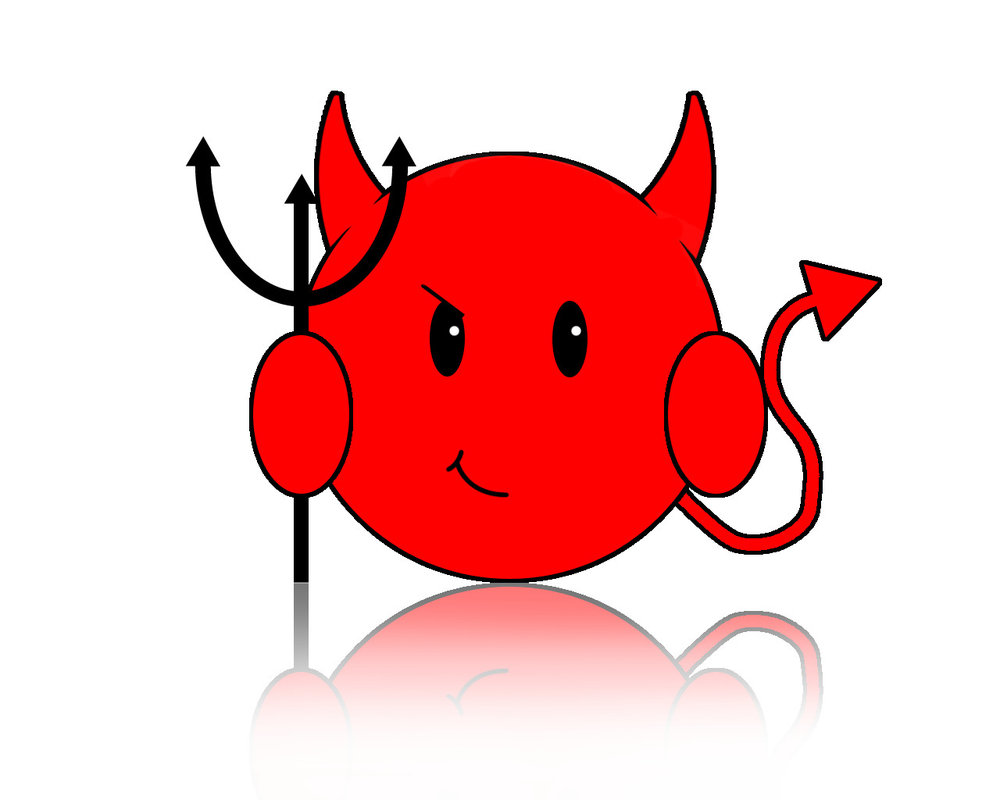 Adversary
Challenger
Expectation game
1
2
7
3
4
8
9
5
6
password
Configuration P5
Challenge 2
Finished
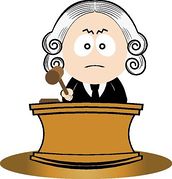 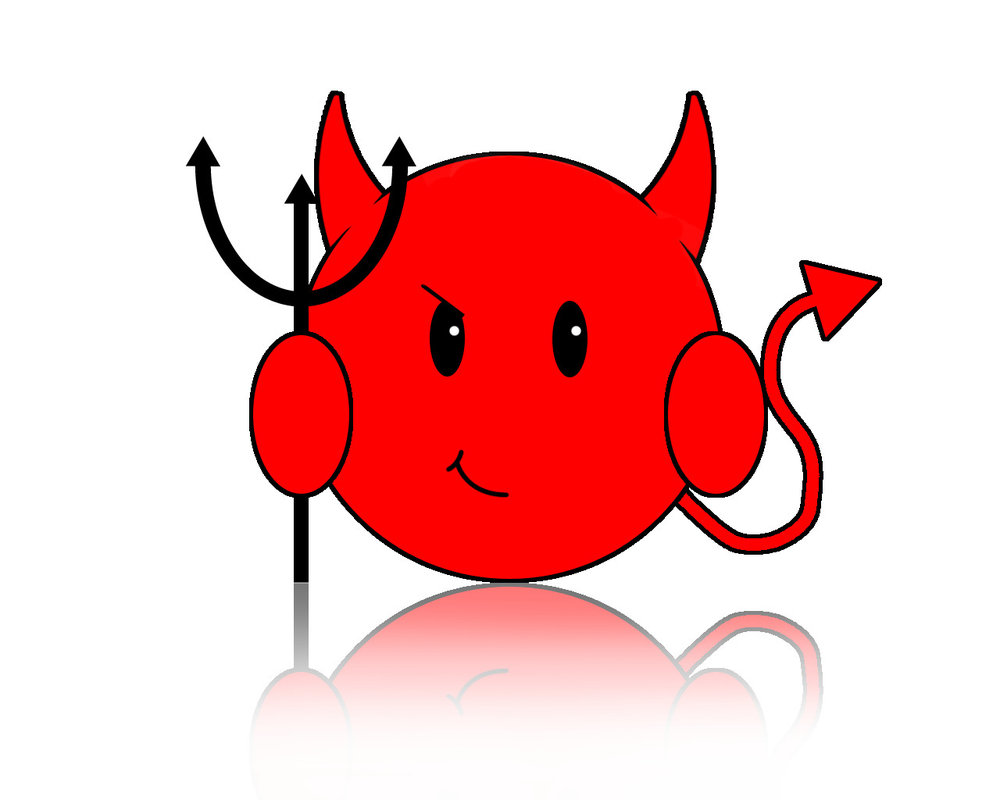 Adversary
Challenger
Expectation game
1
2
7
3
4
8
9
5
6
password
Configuration Pt
Challenge n
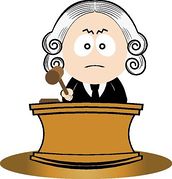 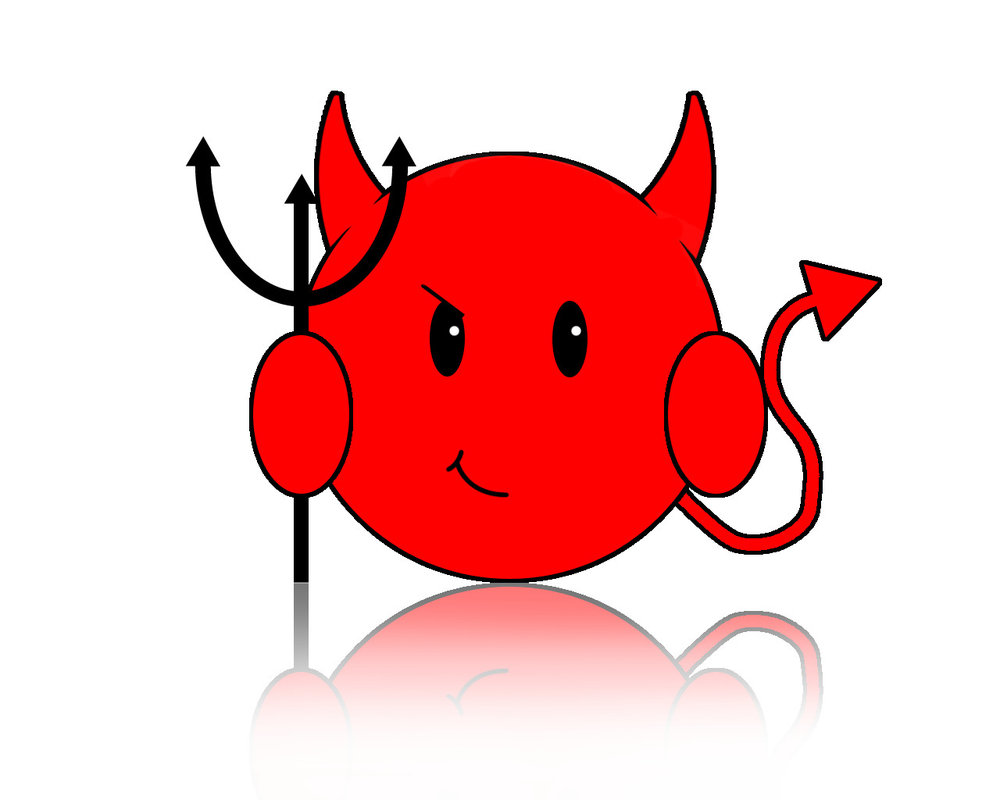 ……
……
Adversary
Challenger
Expectation game
1
2
7
3
4
8
9
5
6
password
Configuration Pt+1
Challenge n
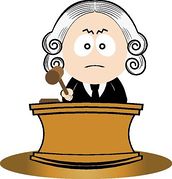 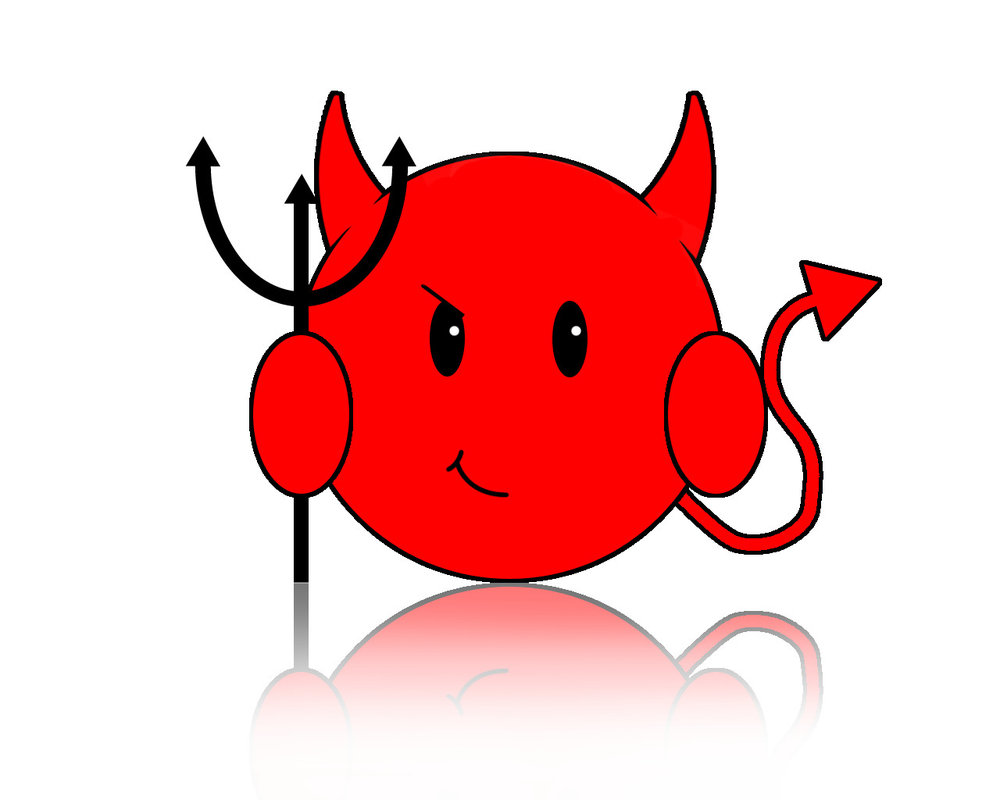 ……
……
Adversary
Challenger
Expectation game
1
2
7
3
4
8
9
5
6
password
Configuration Pt+2
Challenge n
Finished
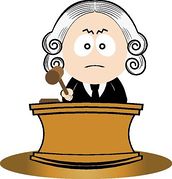 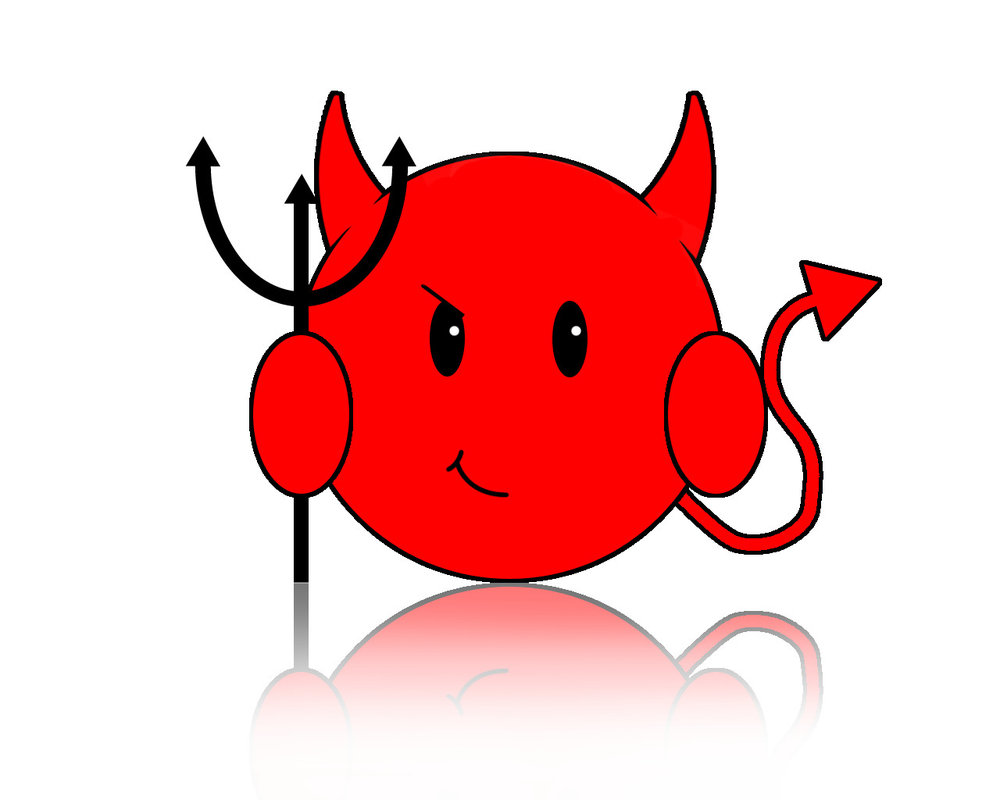 ……
……
Adversary
Challenger
Parallel Cumulative Pebbling Complexity
Reduction
Lower bound:
pCPC of expectation game
Chernoff bound
Lower bound:
pCPC of randomized pebbling game
pCPC of Expectation game
Property 1:
Property 2:
Parallel Cumulative Pebbling Complexity
pCPC of Expectation game
Configuration P
1
2
7
3
4
8
9
5
6
password
…
…
1
2
3
4
8
9
5
6
7
password
Configuration P’
pCPC of Expectation game
Configuration P
1
2
7
3
4
8
9
5
6
password
…
…
1
2
3
4
8
9
5
6
7
password
Configuration P’
Wrap-up
First Lowerbound on CMC of Scrypt function
conjecture
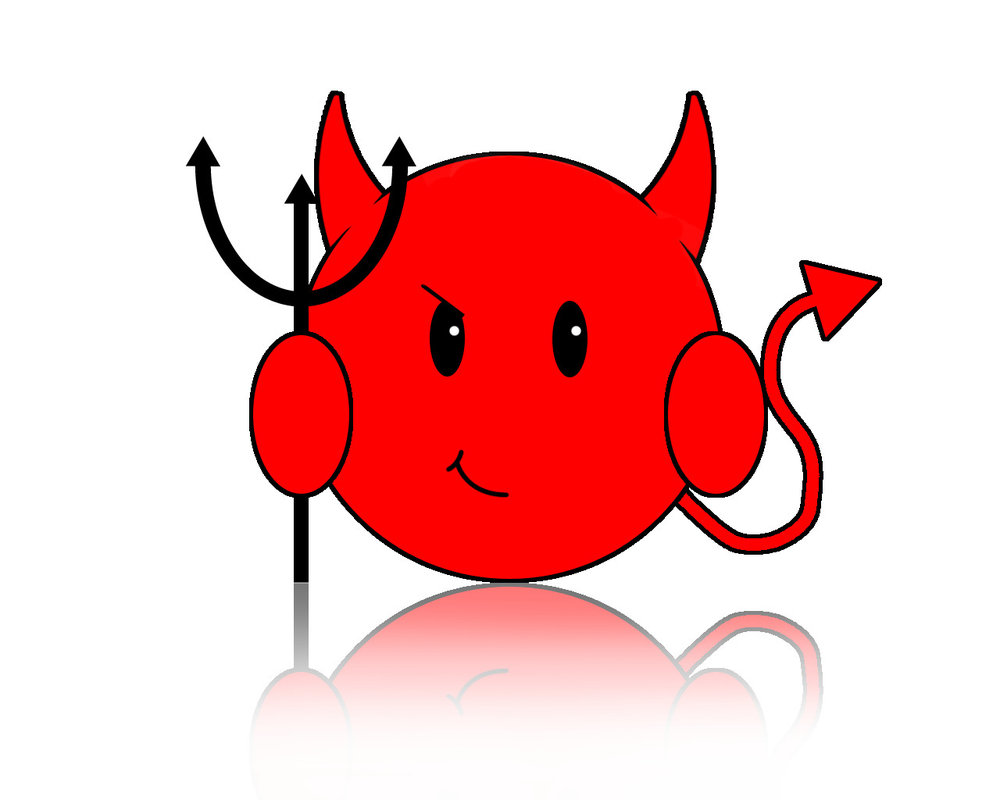 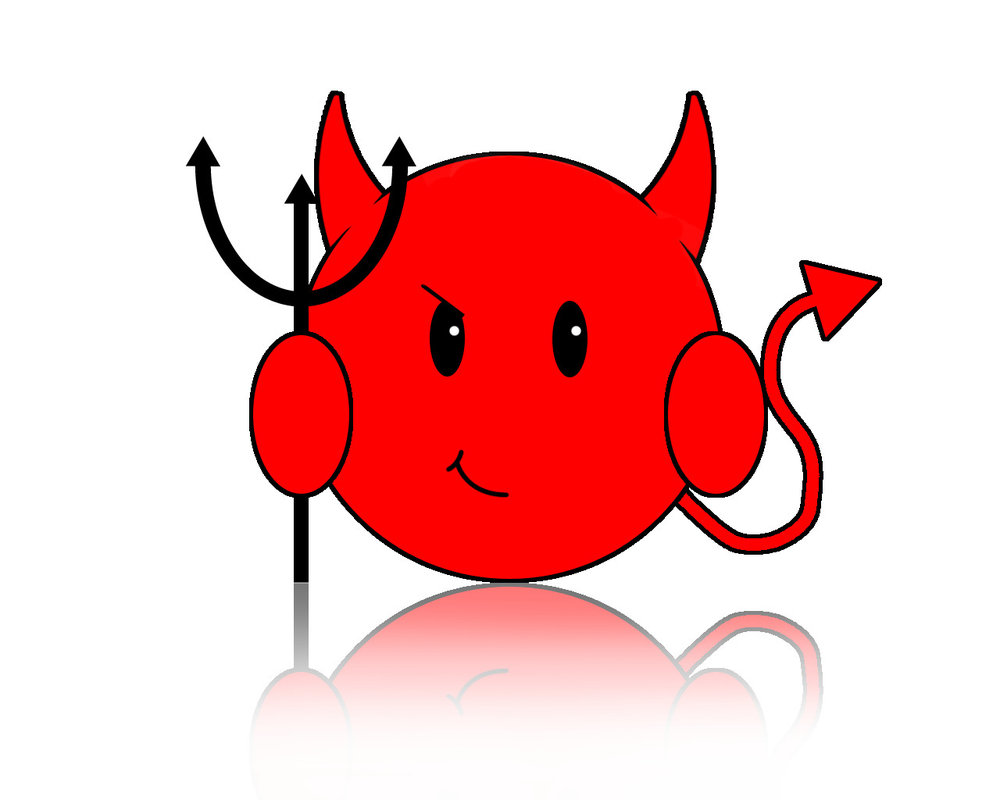 w.r.t arbitrary
w.r.t entangled
Application: Proofs of Space
Thank you!
https://eprint.iacr.org/2016/100.pdf